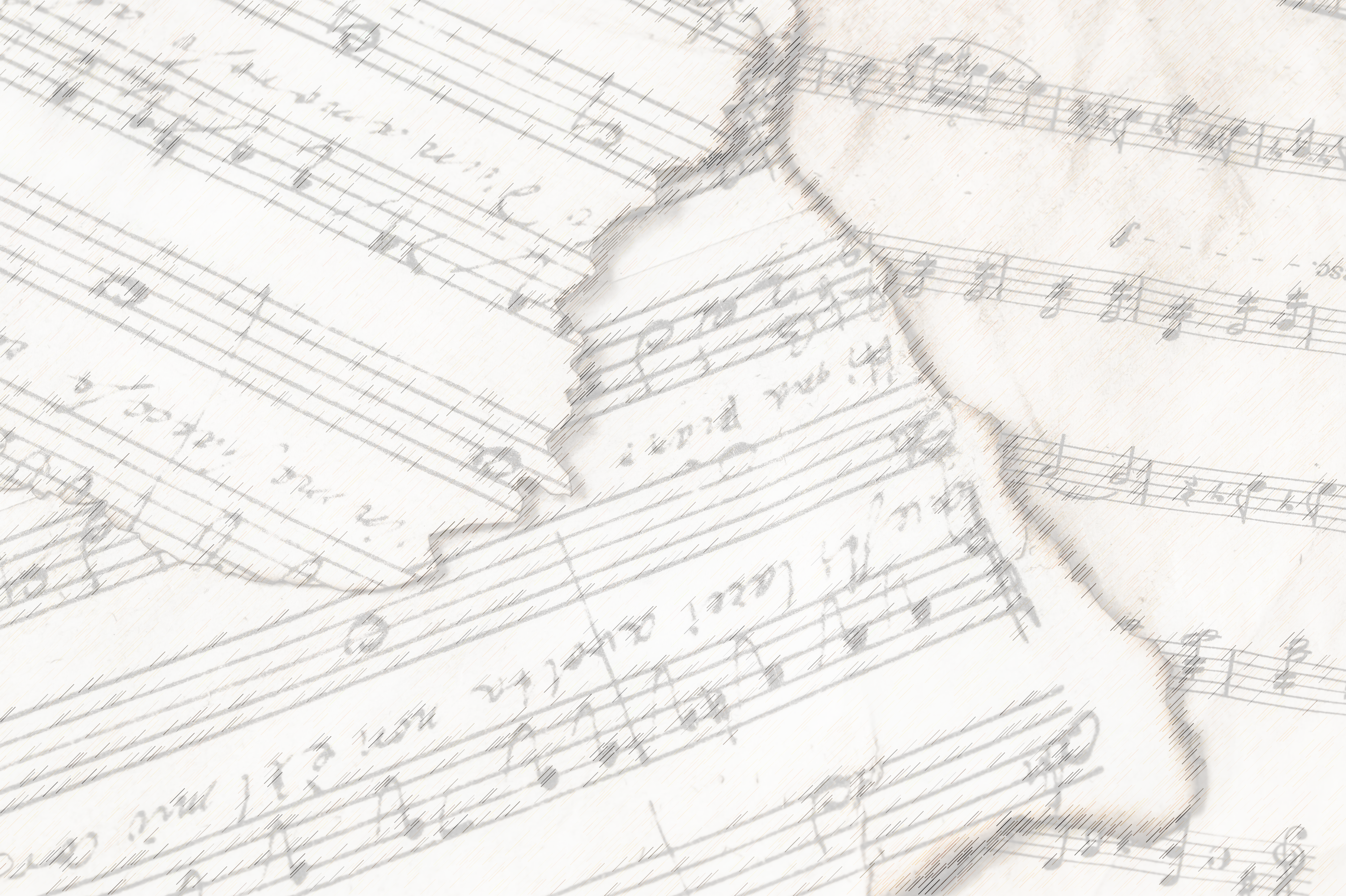 Welcome!
We Are Glad You Are Here
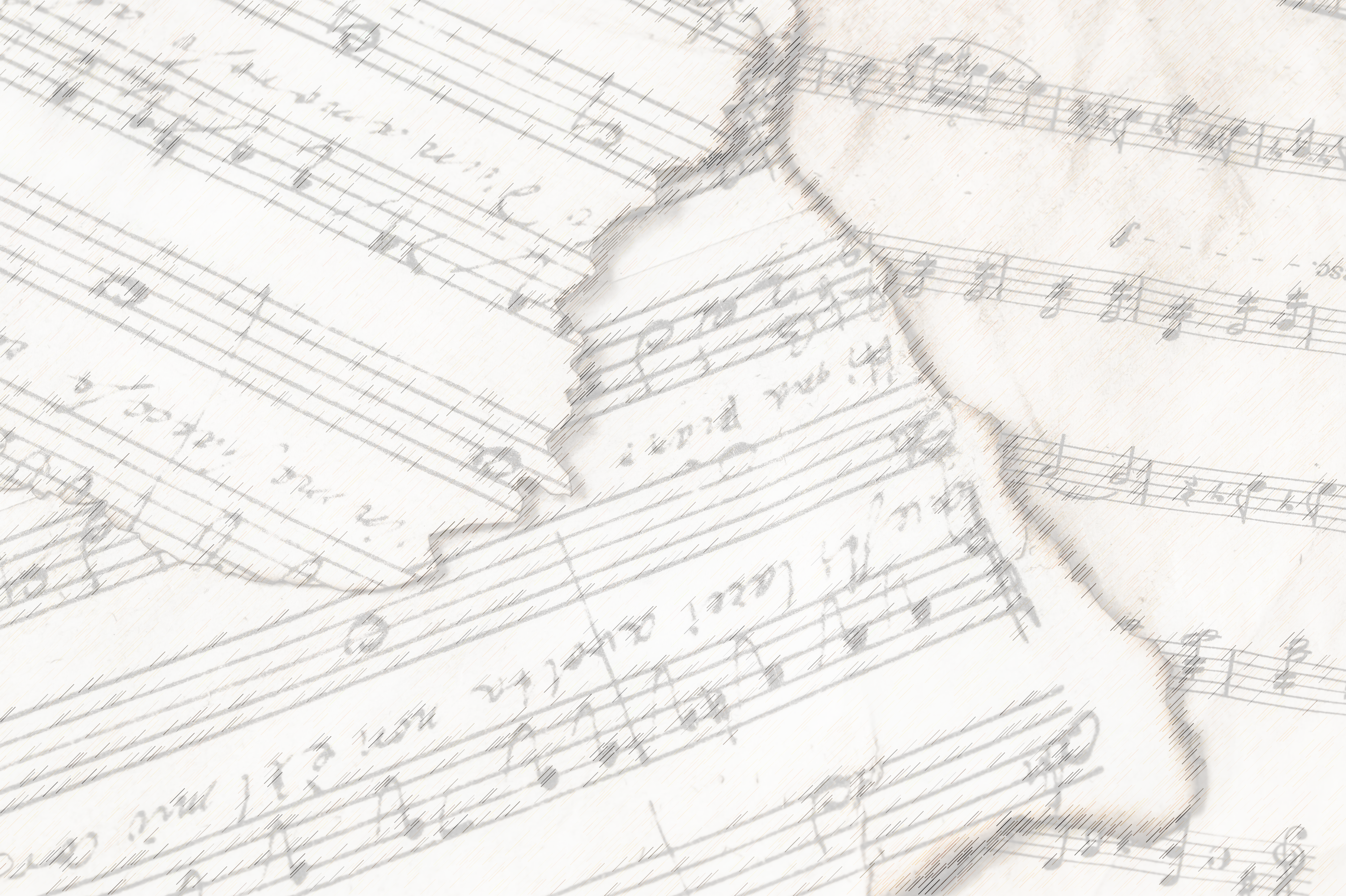 Songs of Praise to God
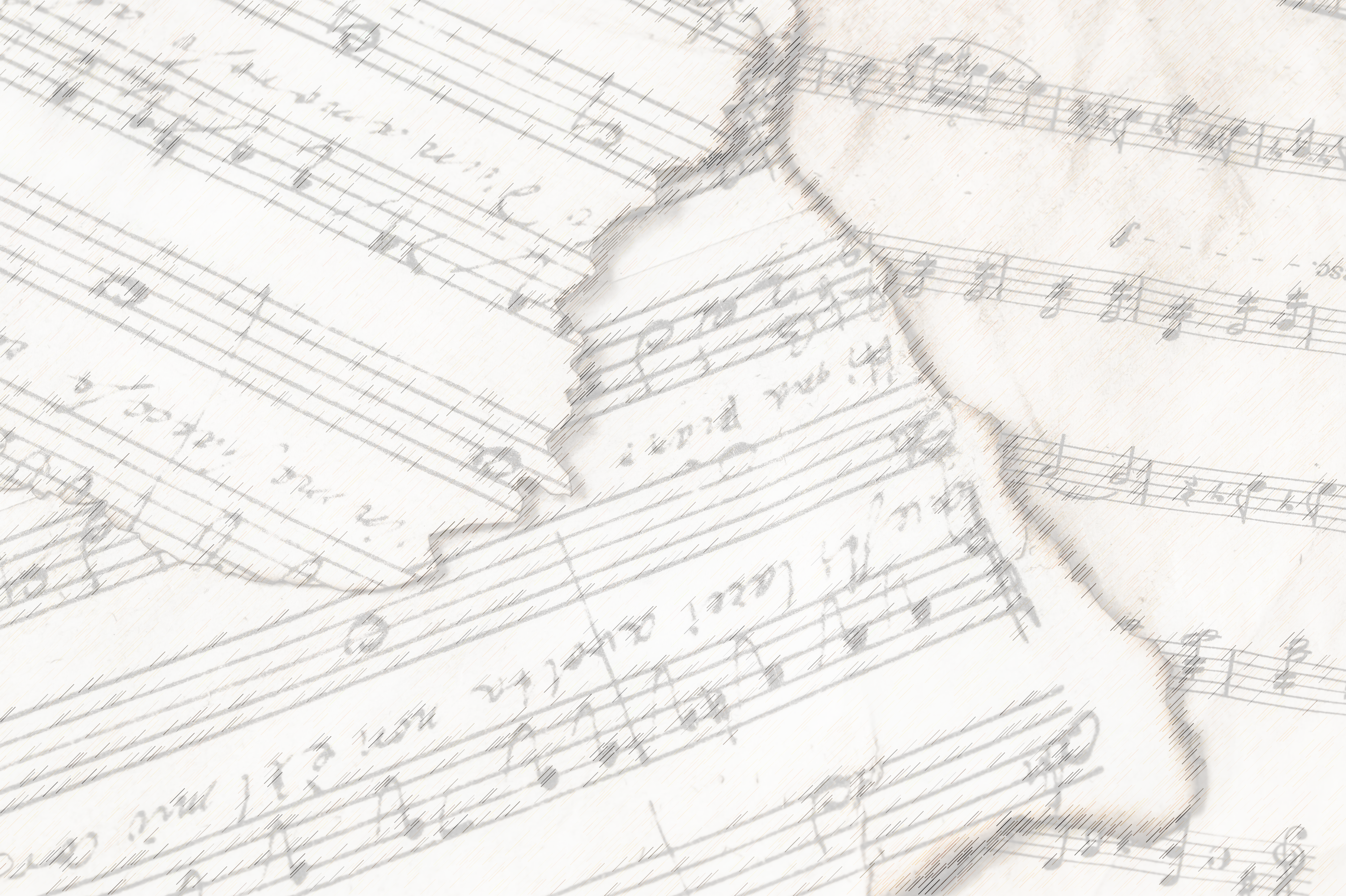 Opening Prayer
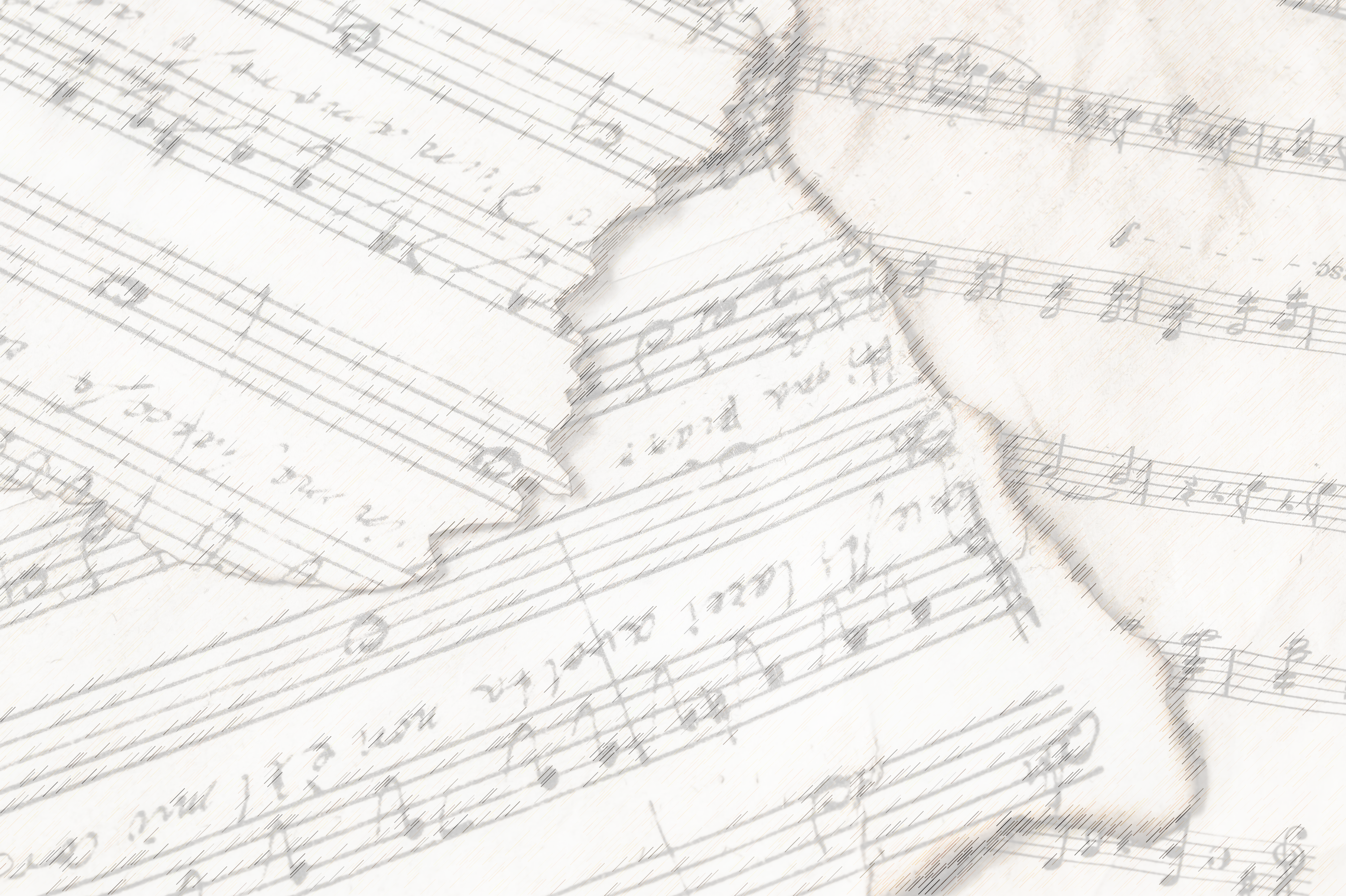 Songs of Praise to God
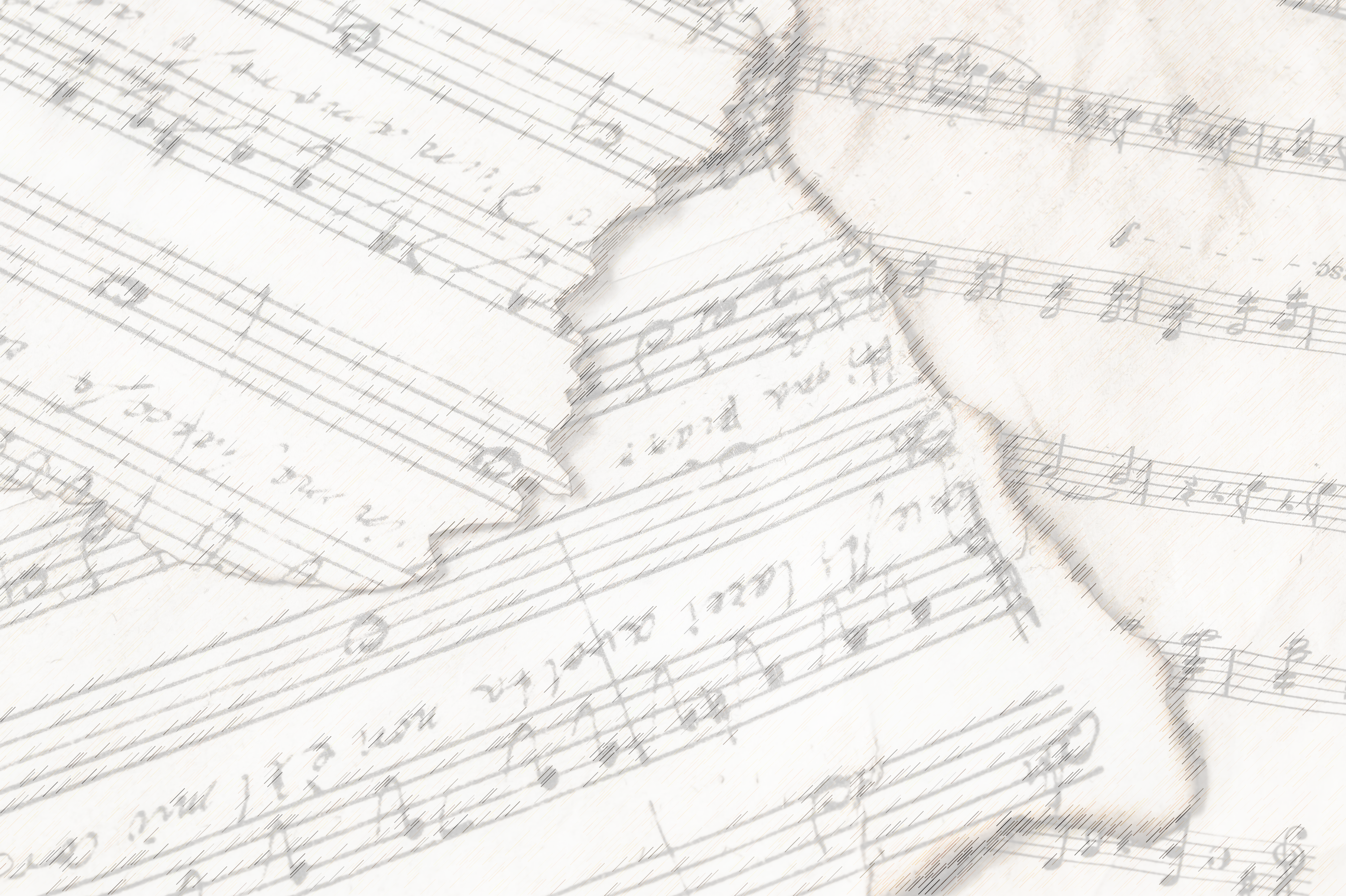 In Christ Alone
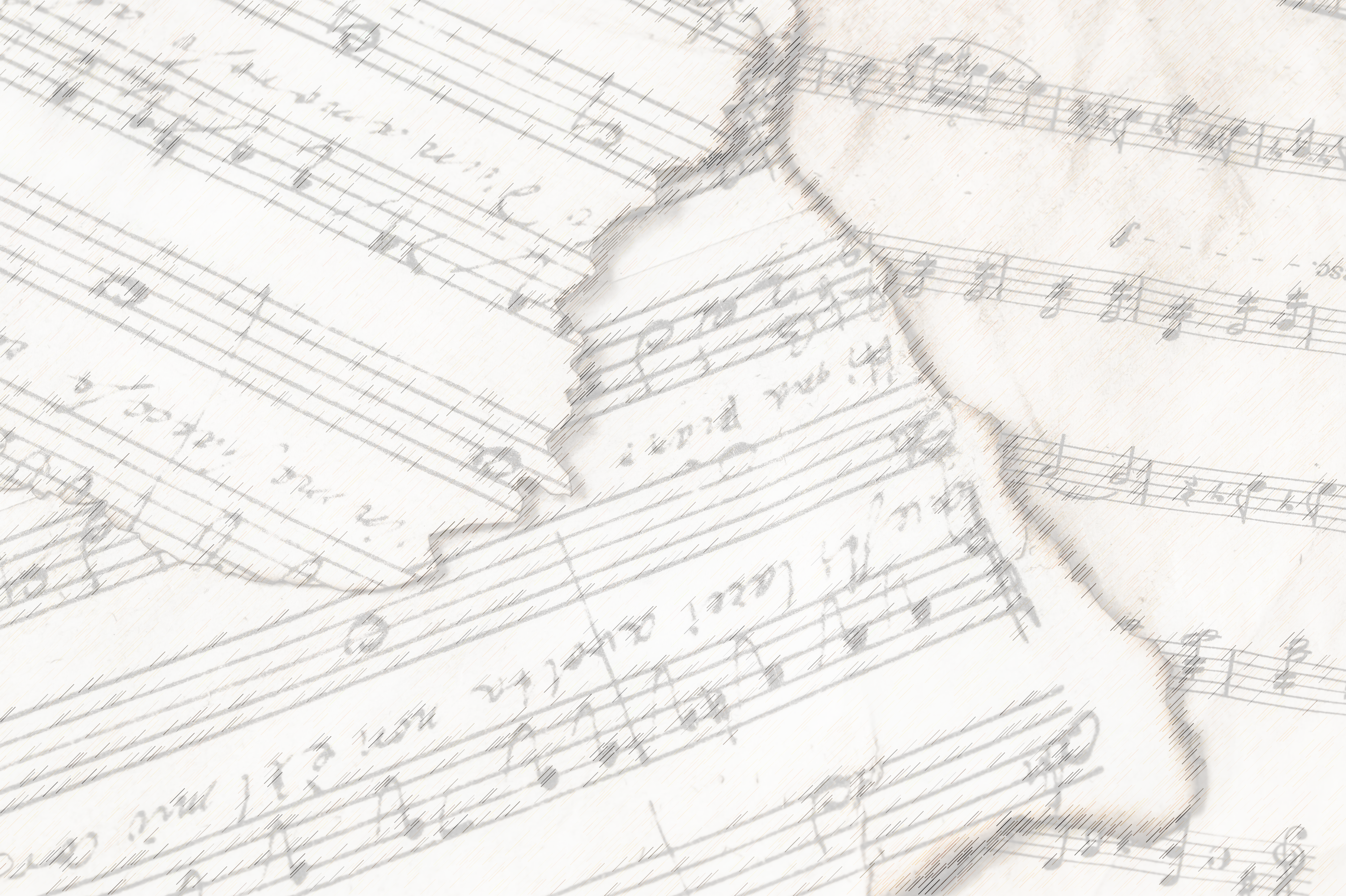 Writers / Composers:
Keith Getty & Stuart Townend
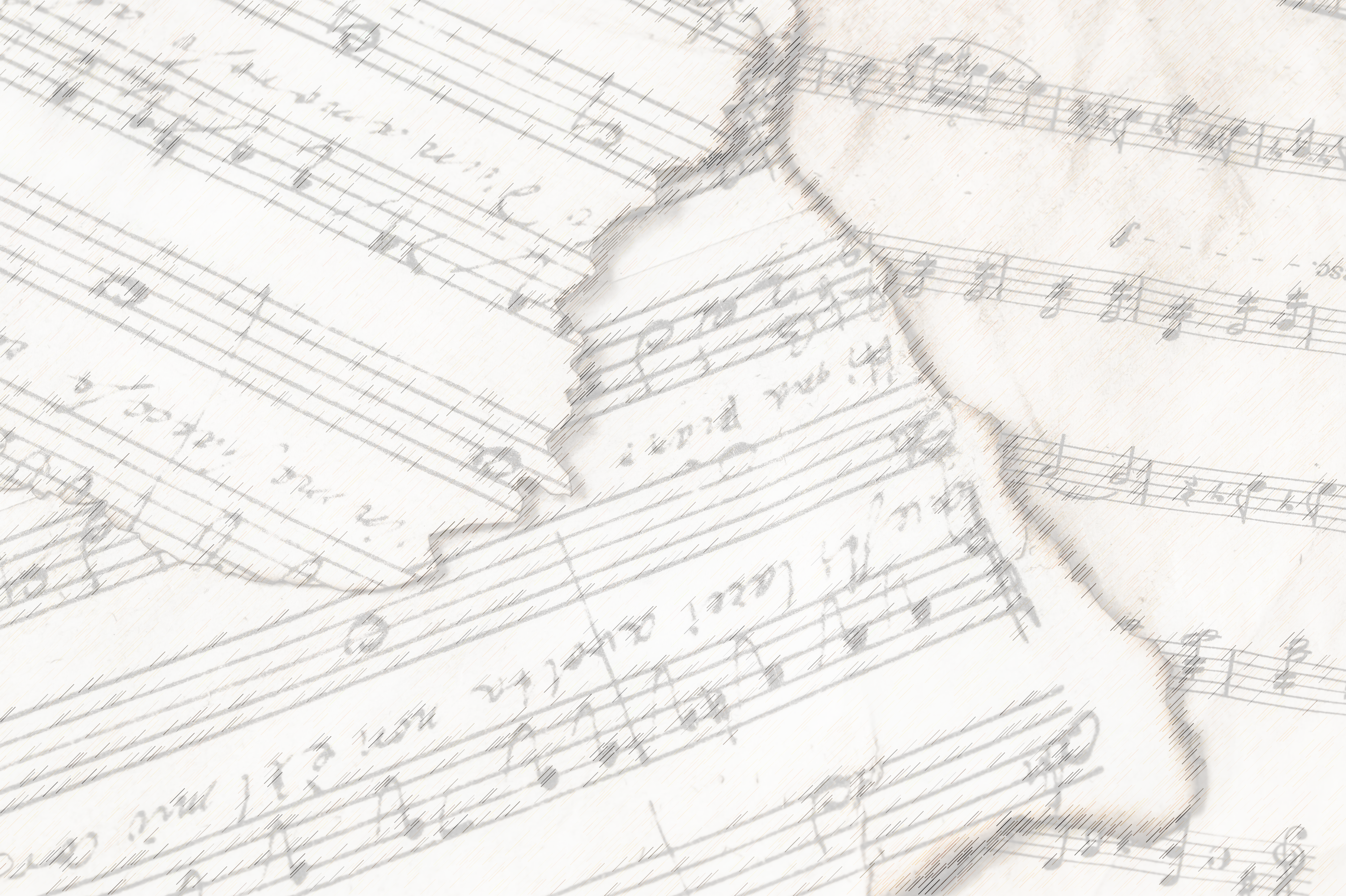 Writers / Composers:
Keith Getty & Stuart Townend

The song “was composed in 2001 with
the purpose of creating a modern hymn
that would explain the life of Christ.”
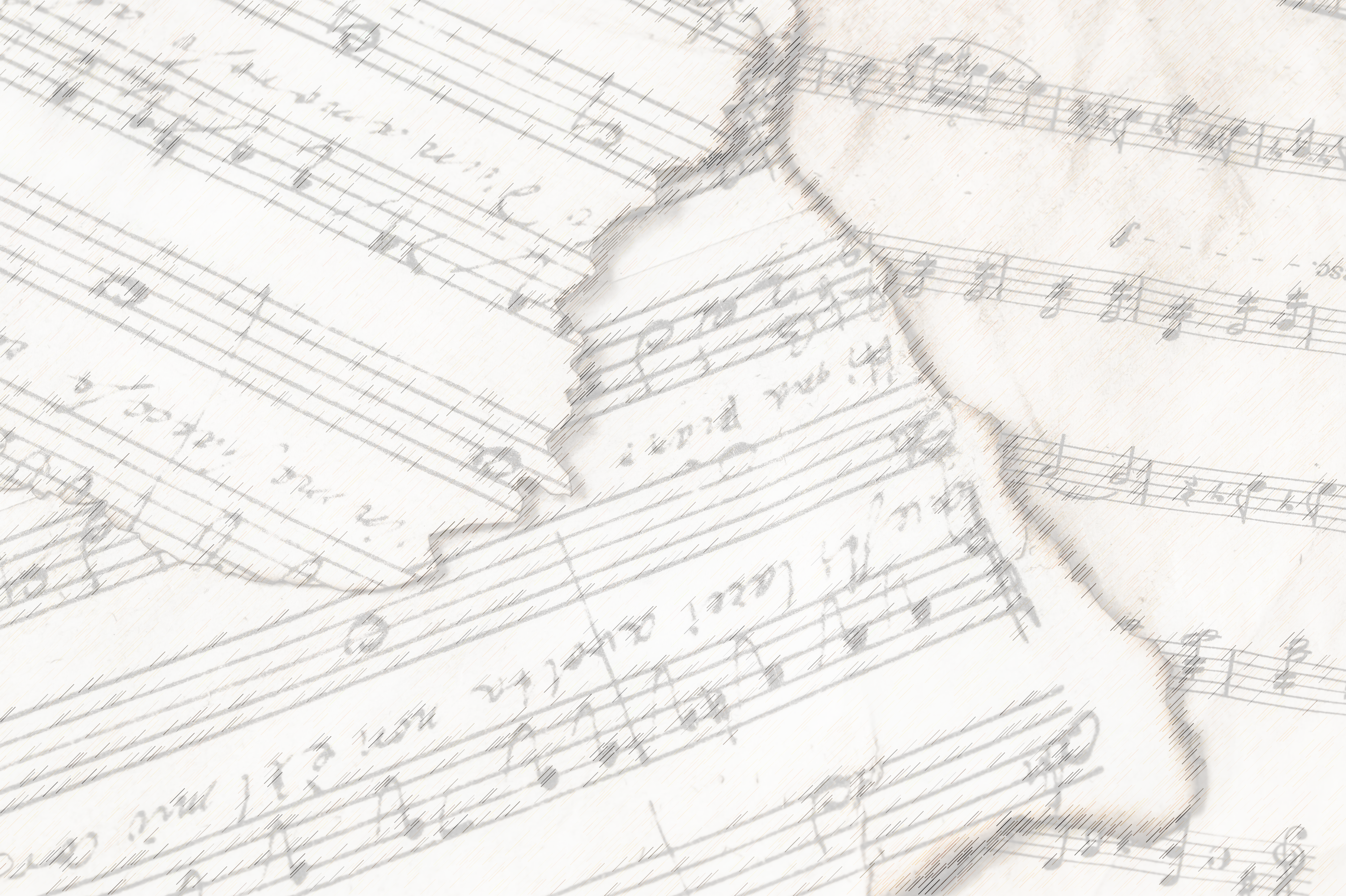 We Must Stand In:
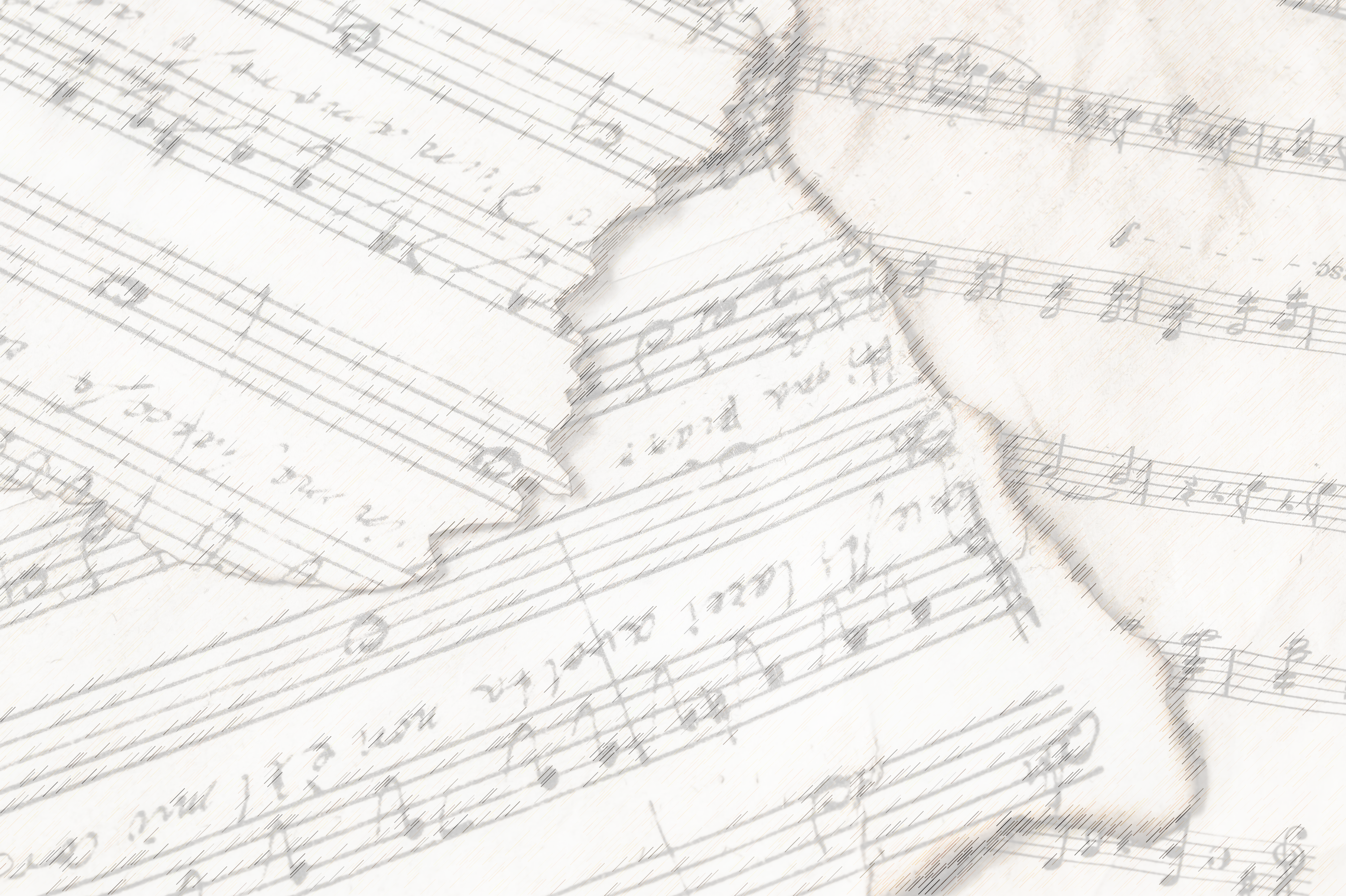 We Must Stand In:
The Love of Christ
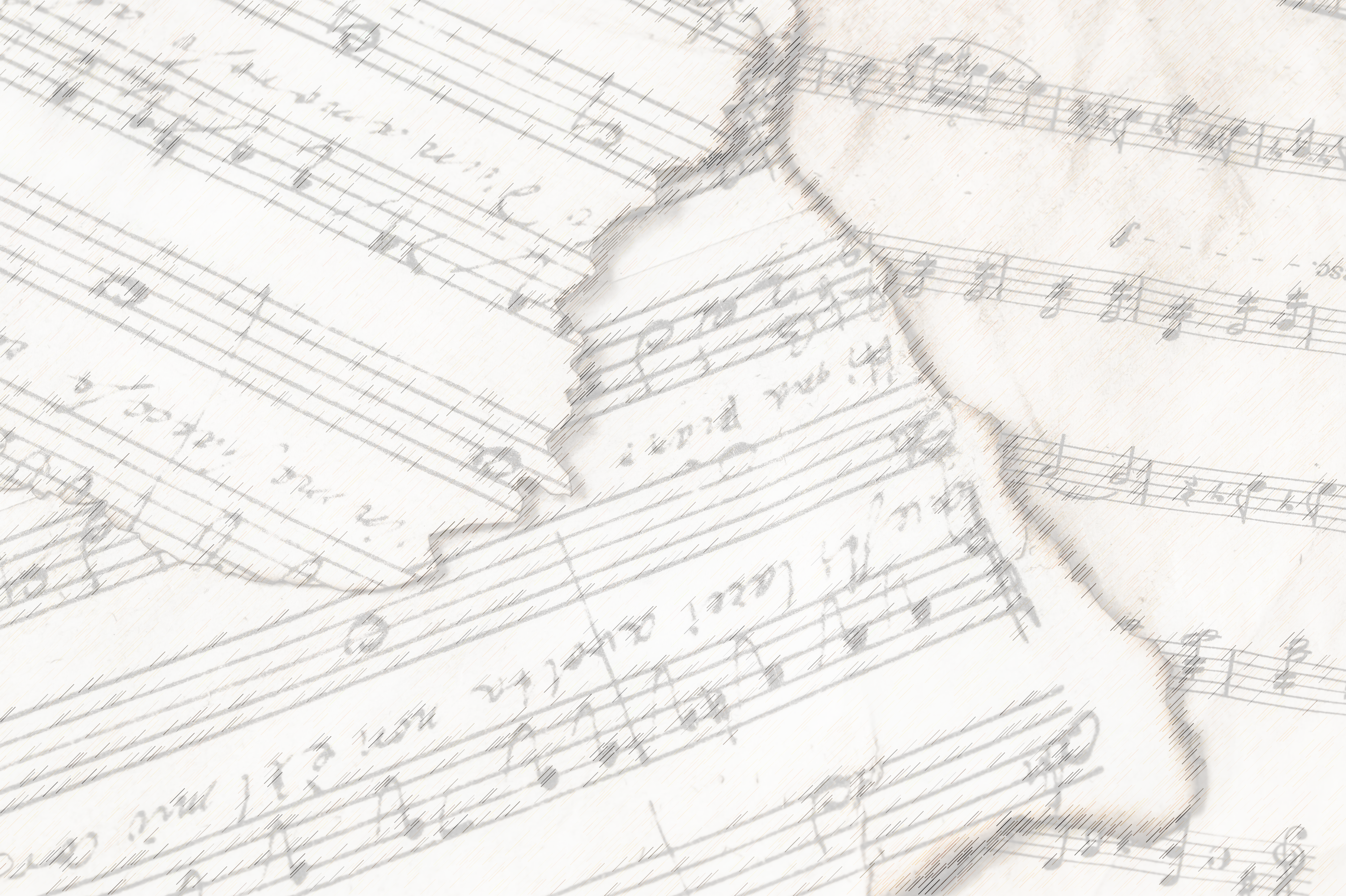 “In Christ alone my hope is found;
He is my light, my strength, my song,
This Cornerstone, this solid ground,
Firm through the fiercest drought and storm.
What heights of love, what depths of peace,
When fears are stilled, when strivings cease!
My Comforter, my All in All–
Here in the love of Christ I stand.”
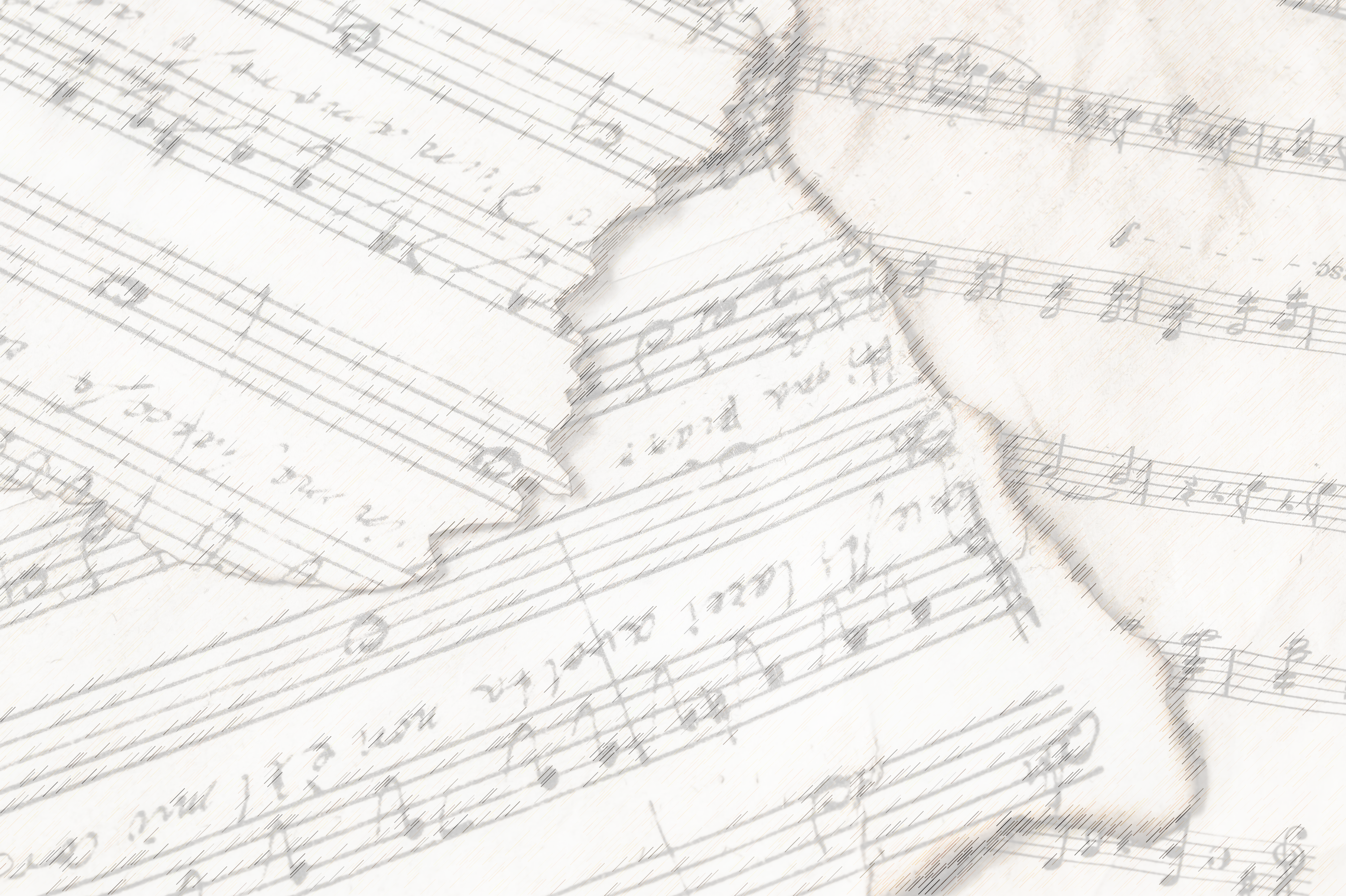 Standing In The Love Of Christ
Phili. 2: 5-11
Jn. 14: 15, 15: 4-9
1 Jn. 3: 24, 4: 15-16
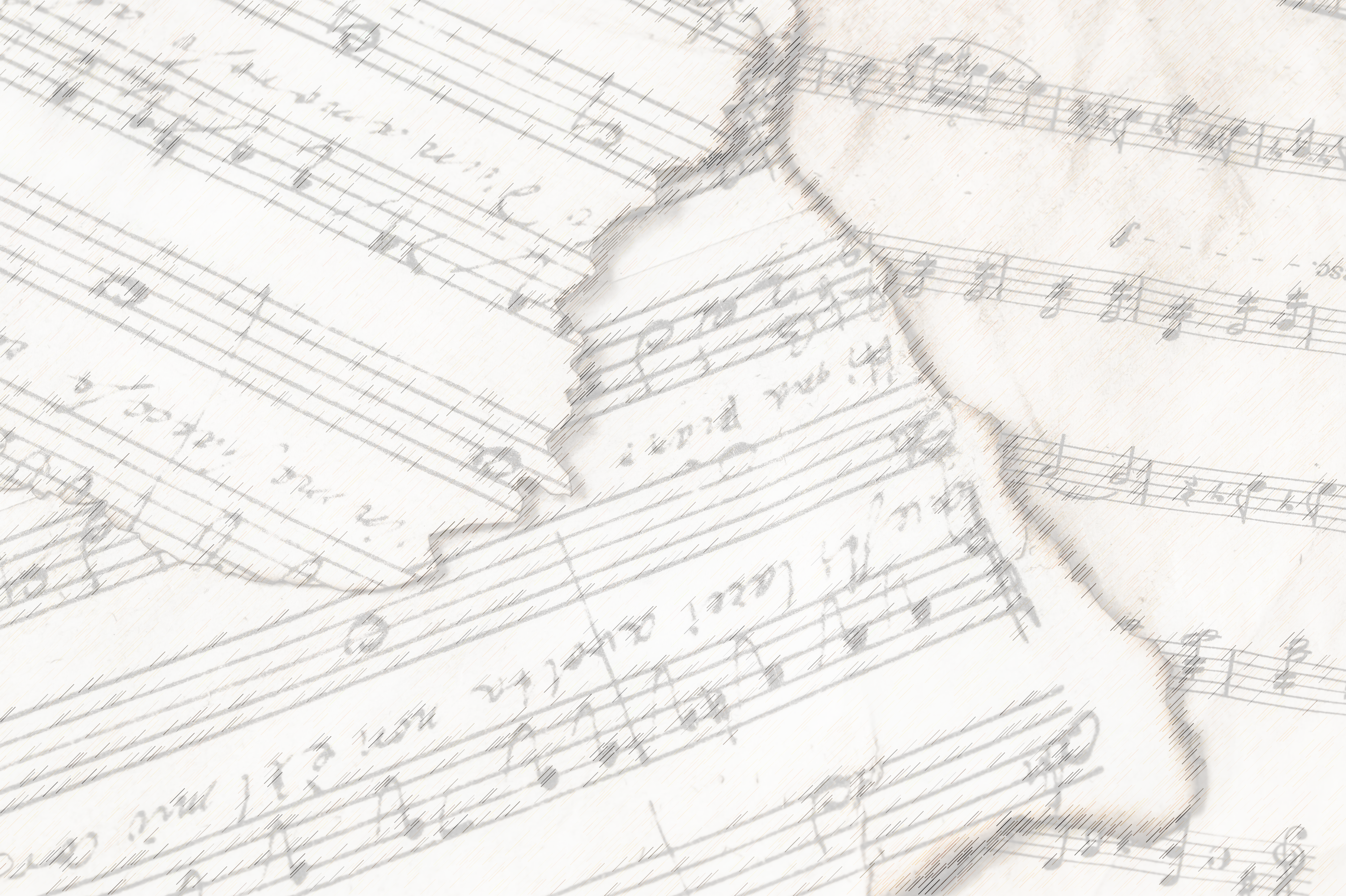 We Must Stand In:
The Love of Christ
The Death of Christ
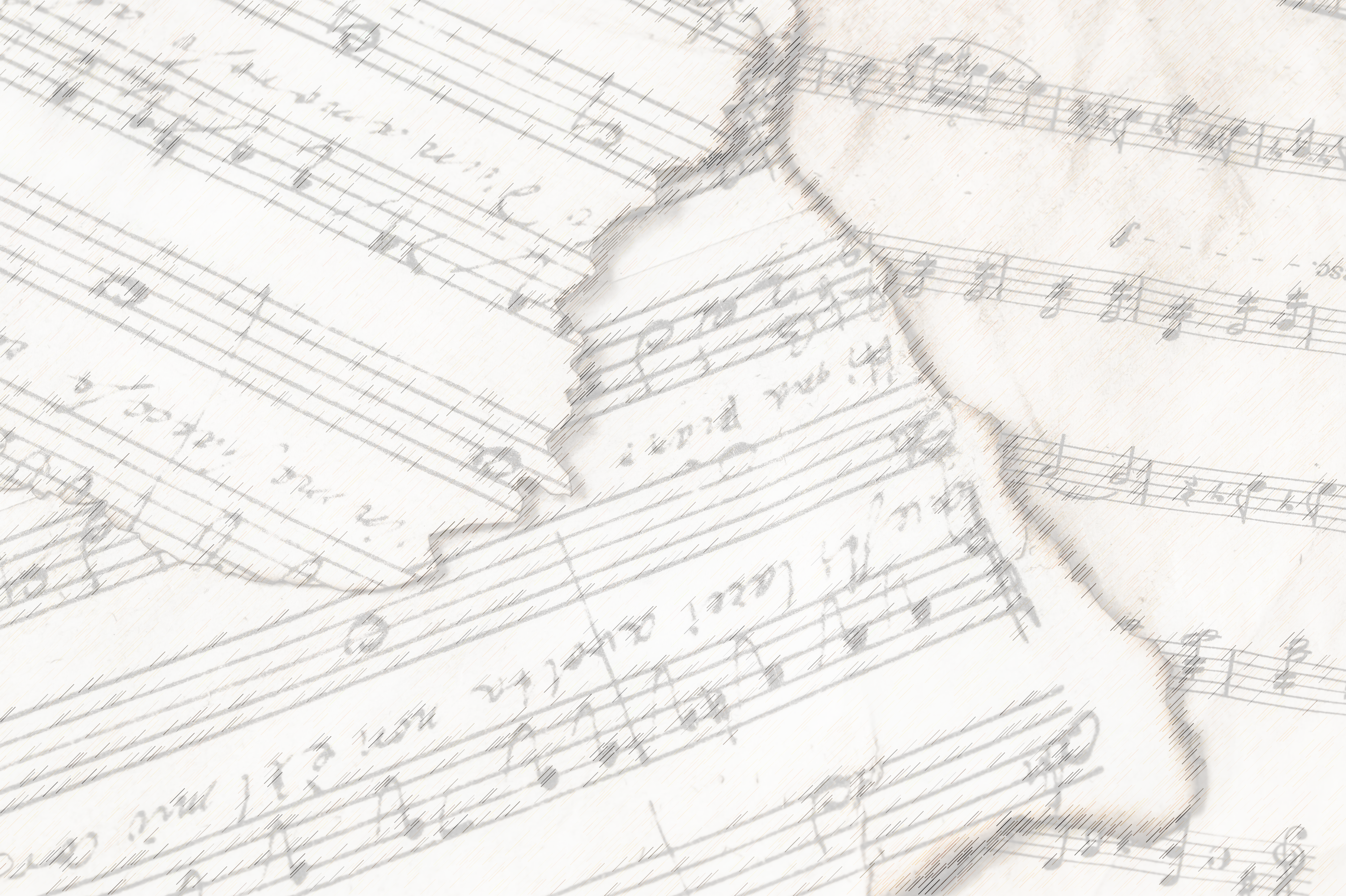 “In Christ alone, who took on flesh,
Fullness of God in helpless babe!
This gift of love and righteousness,
Scorned by the ones He came to save.
Till on that cross, as Jesus died,
The wrath of God was satisfied
For every sin on Him was laid–
Here in the death of Christ I live.”
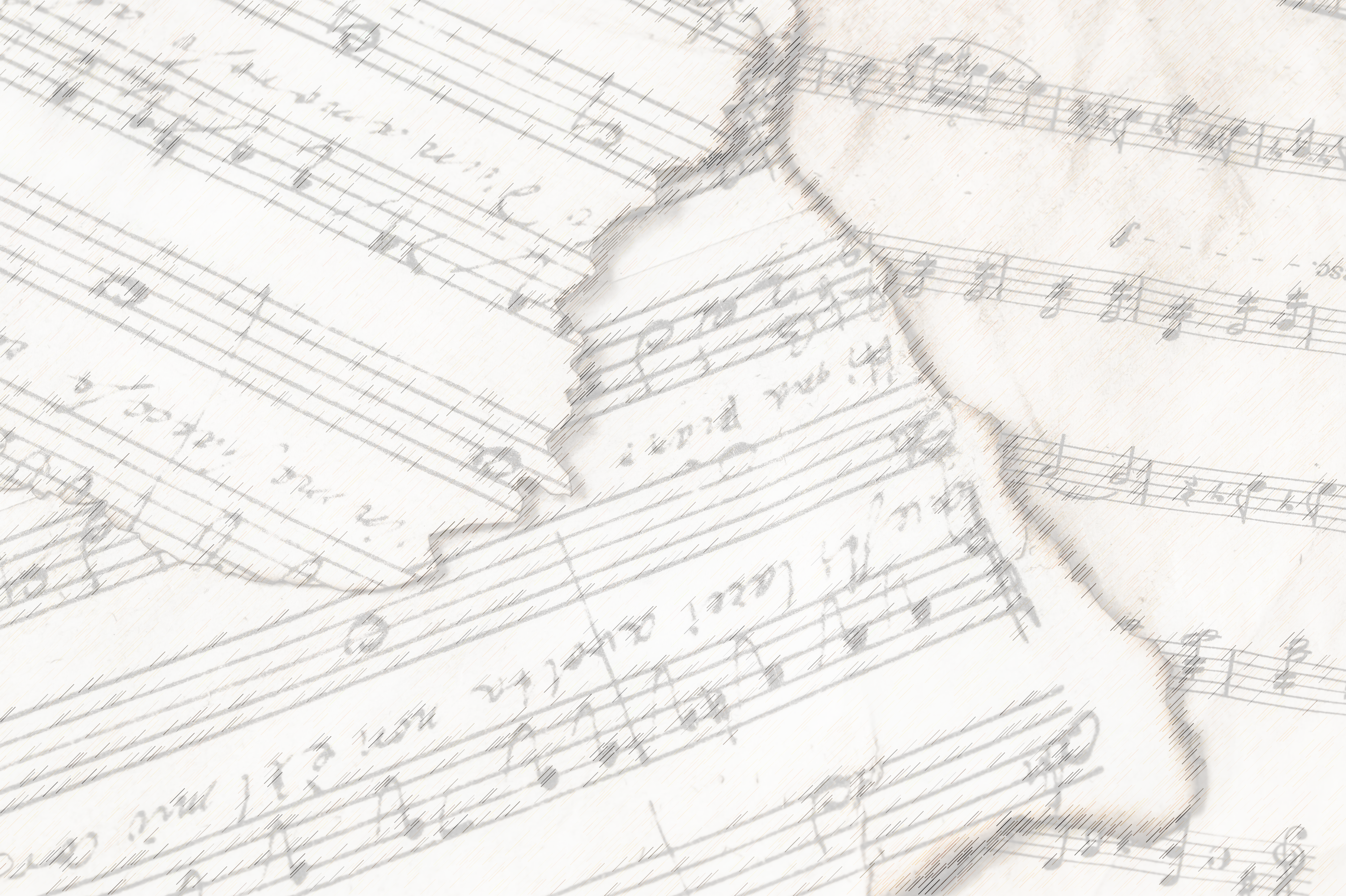 Standing In The Death of Christ
2 Tim. 1: 10
1 Pet. 3: 18
Phili. 3: 9-11
Col. 1: 22
Rom. 5: 10, 6: 3-4, 23
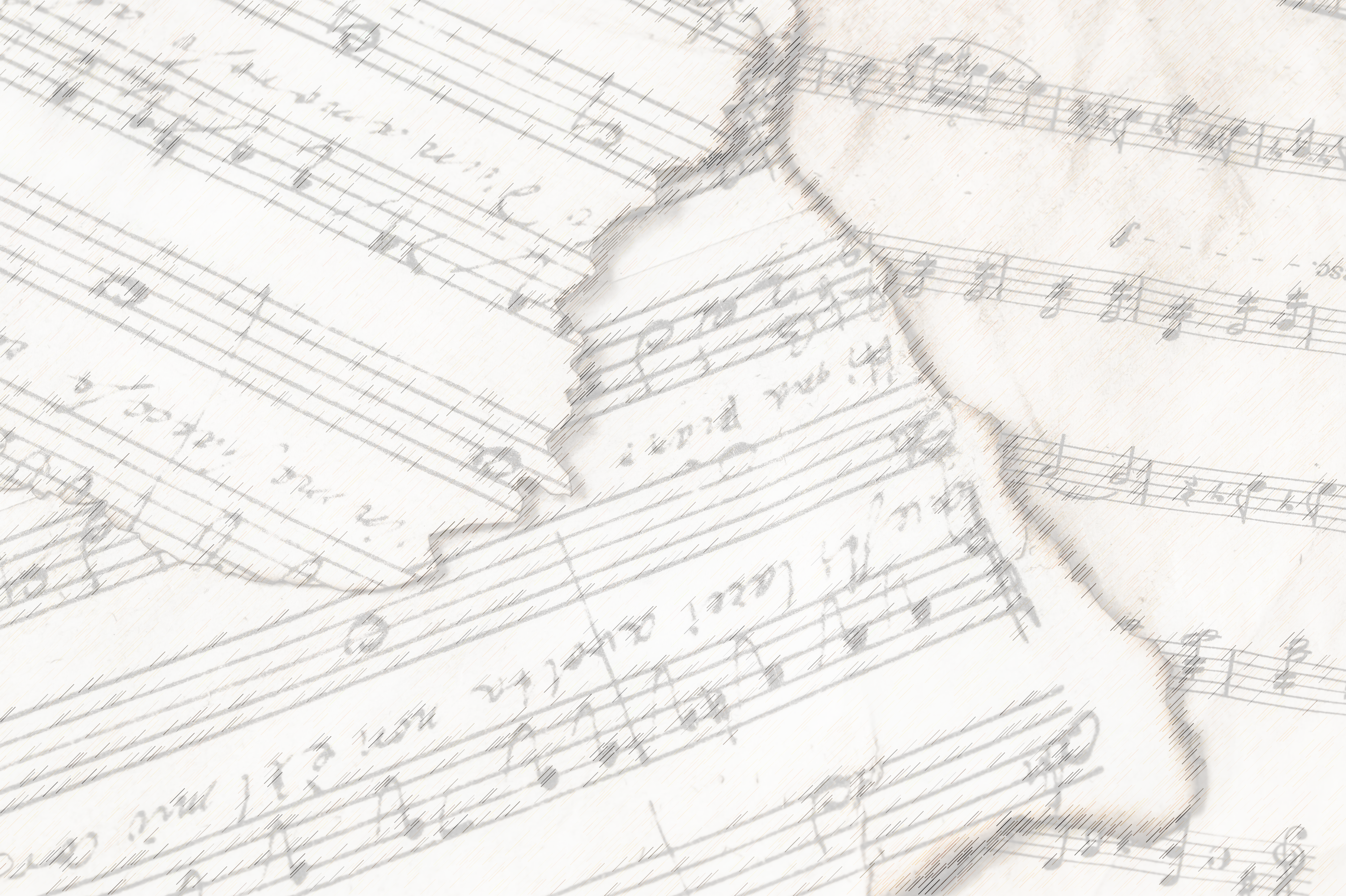 We Must Stand In:
The Love of Christ
The Death of Christ
The Blood of Christ
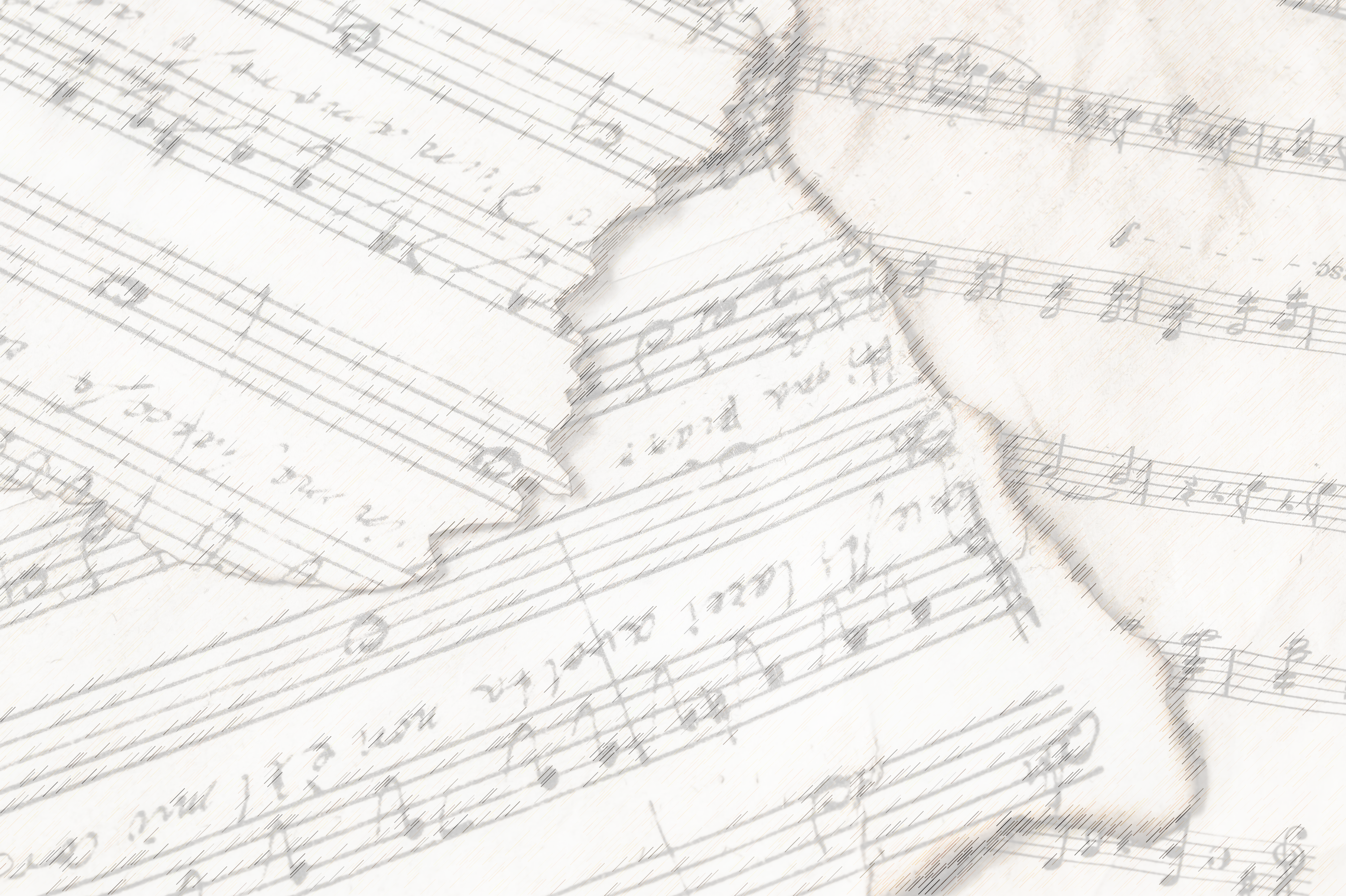 “There in the ground His body lay,
Light of the world by darkness slain;
Then bursting forth in glorious day,
Up from the grave He rose again!
And as He stands in victory,
Sin’s curse has lost its grip on me;
For I am His and He is mine–
Bought with the precious blood of Christ”
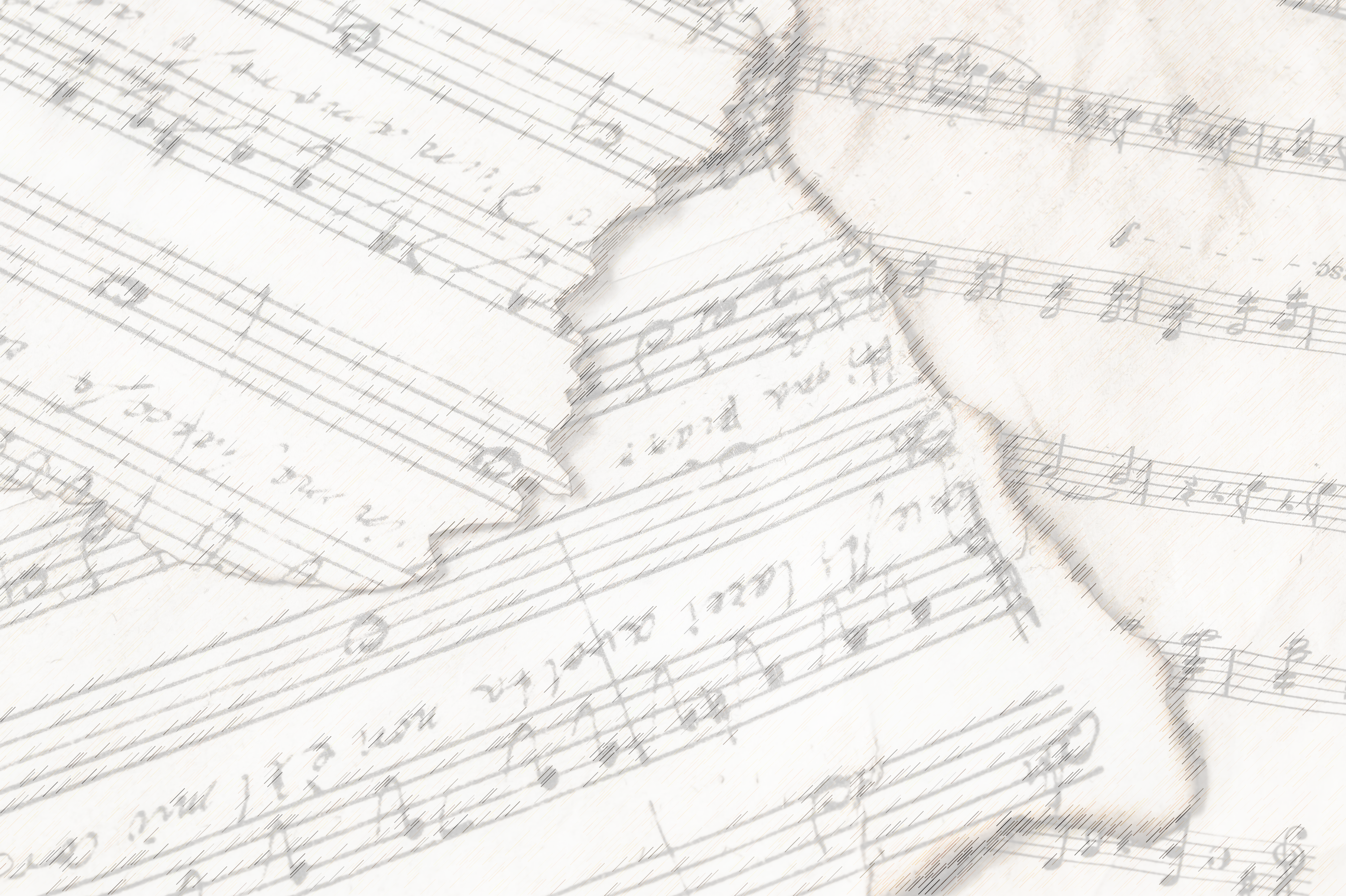 Standing In The Blood of Christ
1 Pet. 1: 1-2, 17-21, 2: 9-10
1 Jn. 1: 7, 9 (Acts 8: 22)
Heb. 10: 19, 13: 12
Rev. 1: 5, 5: 9, 7: 14, 12: 11
Eph. 1: 7
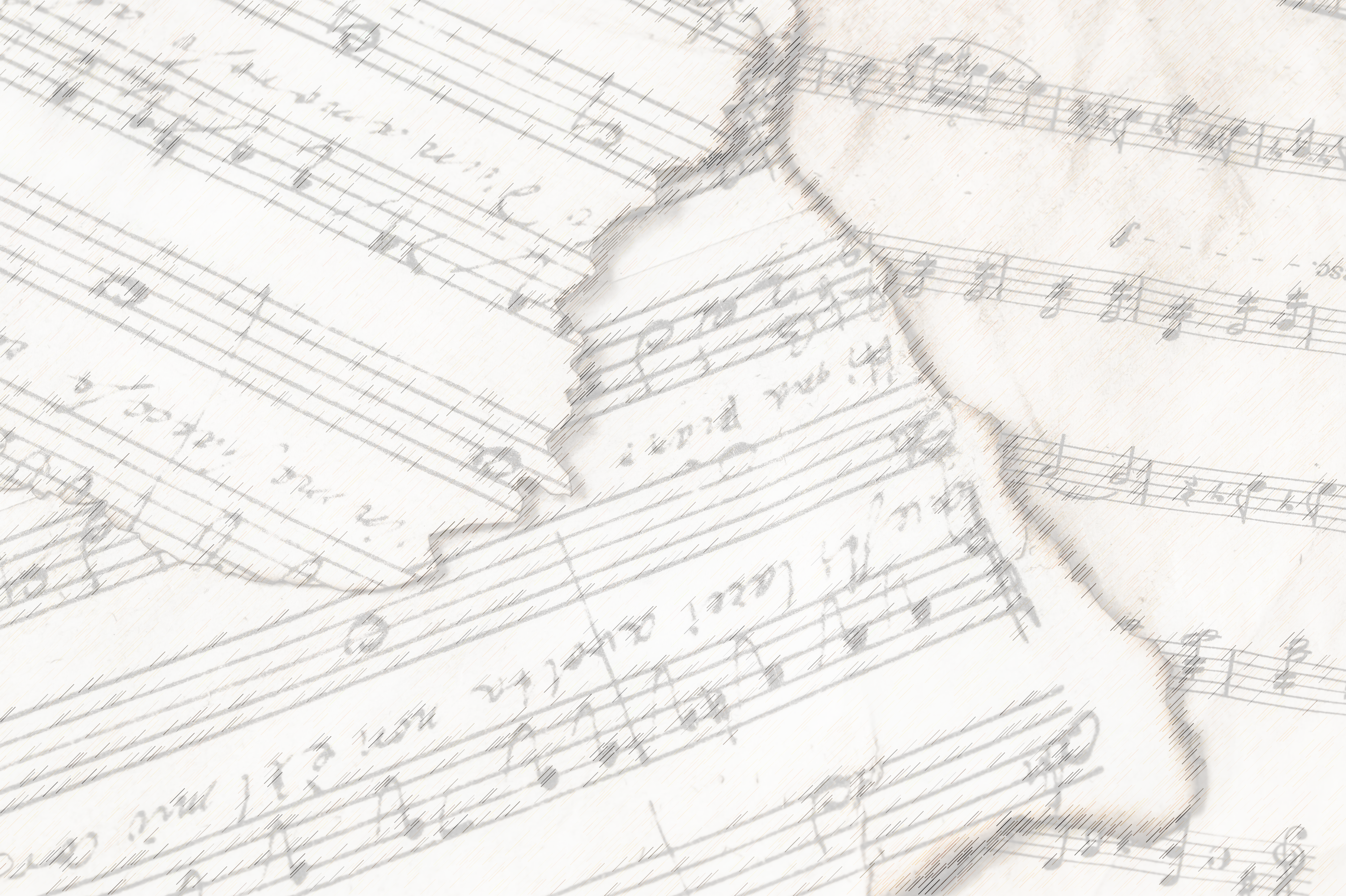 We Must Stand In:
The Love of Christ
The Death of Christ
The Blood of Christ
The Power of Christ
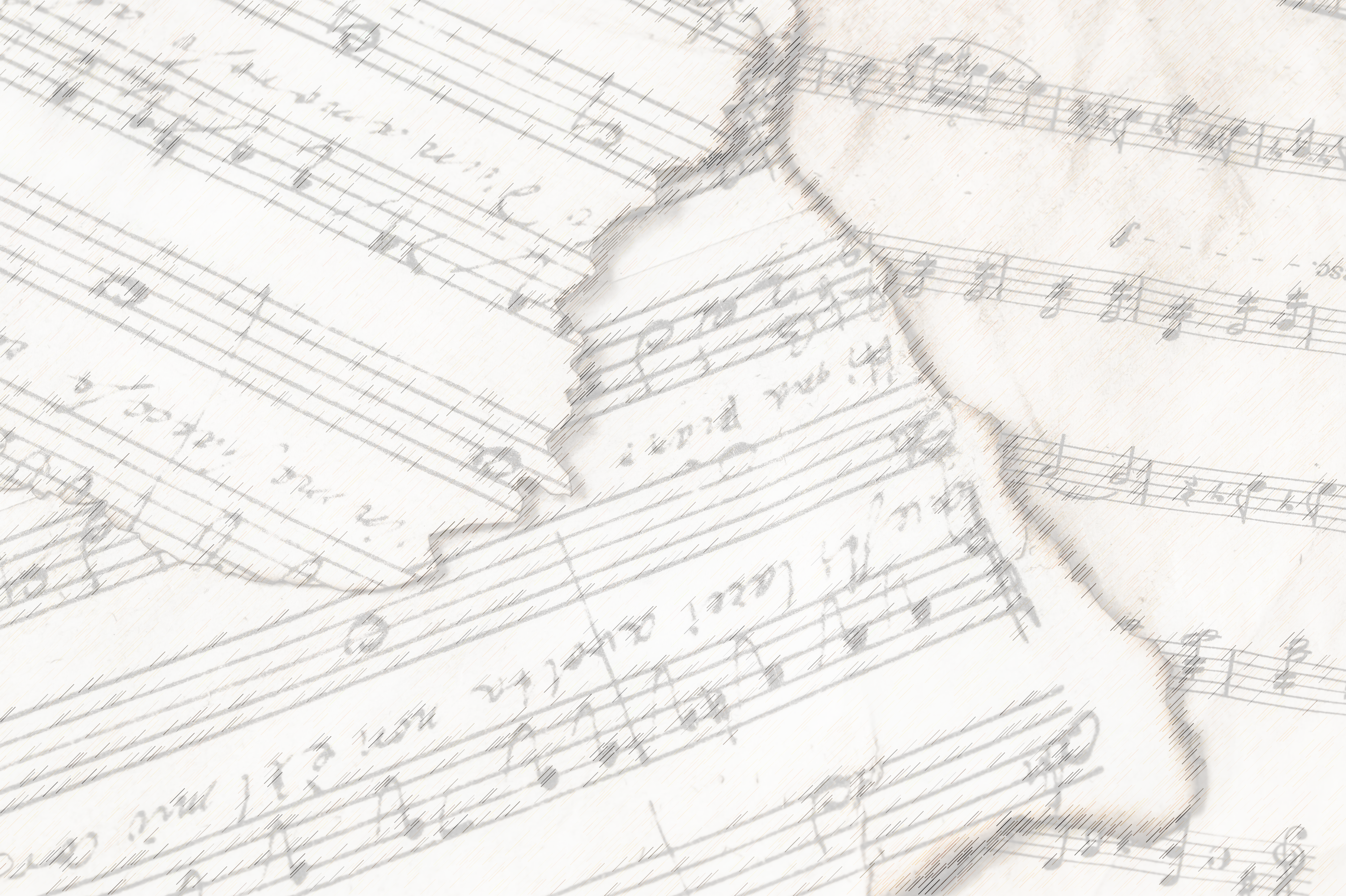 “No guilt in life, no fear in death–
This is the power of Christ in me;
From life’s first cry to final breath,
Jesus commands my destiny.
No power of hell, no scheme of man
Can ever pluck me from His hand;
Till He returns or calls me home–
Here in the power of Christ I’ll stand.”
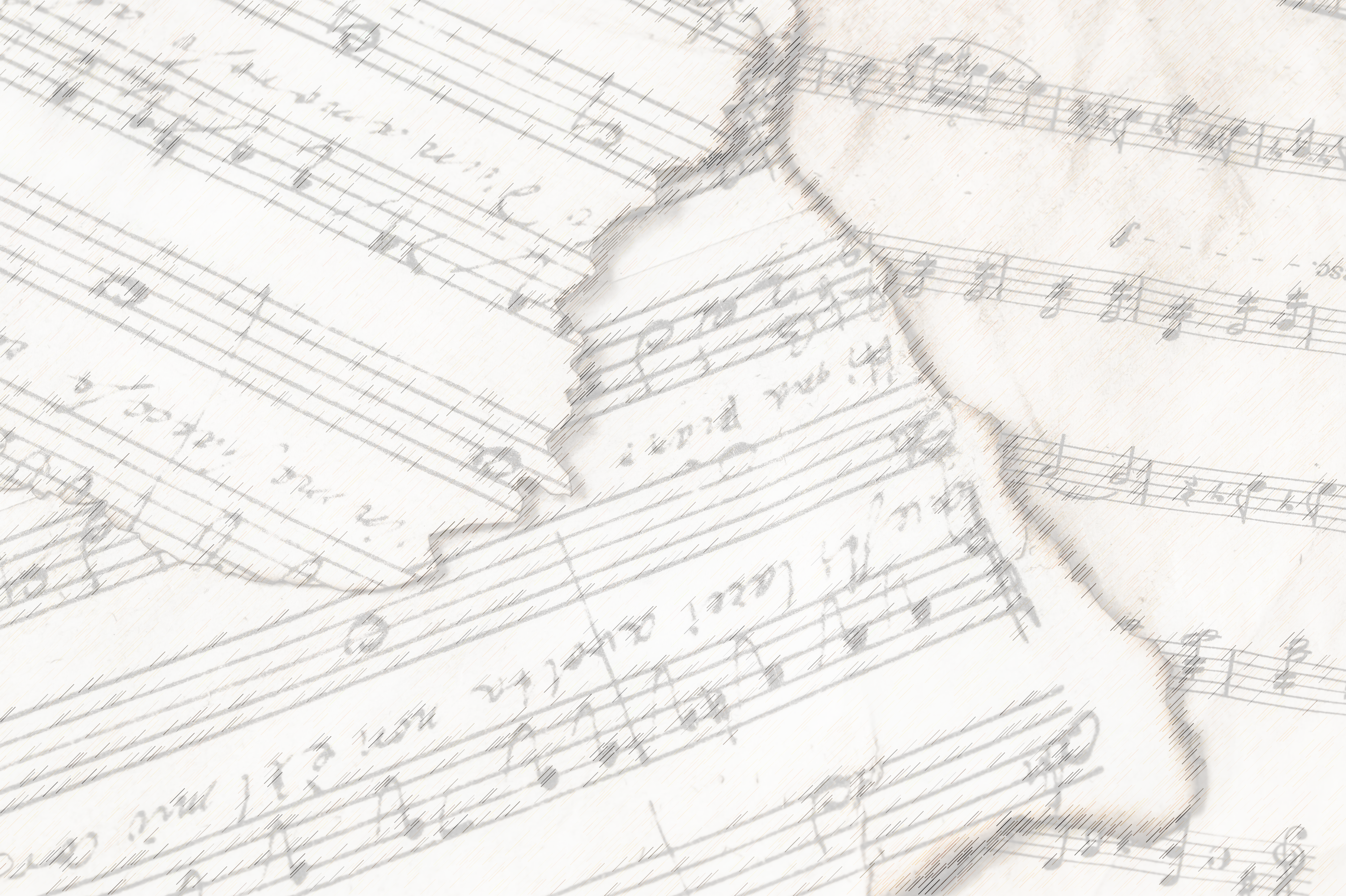 Standing In The Power of Christ
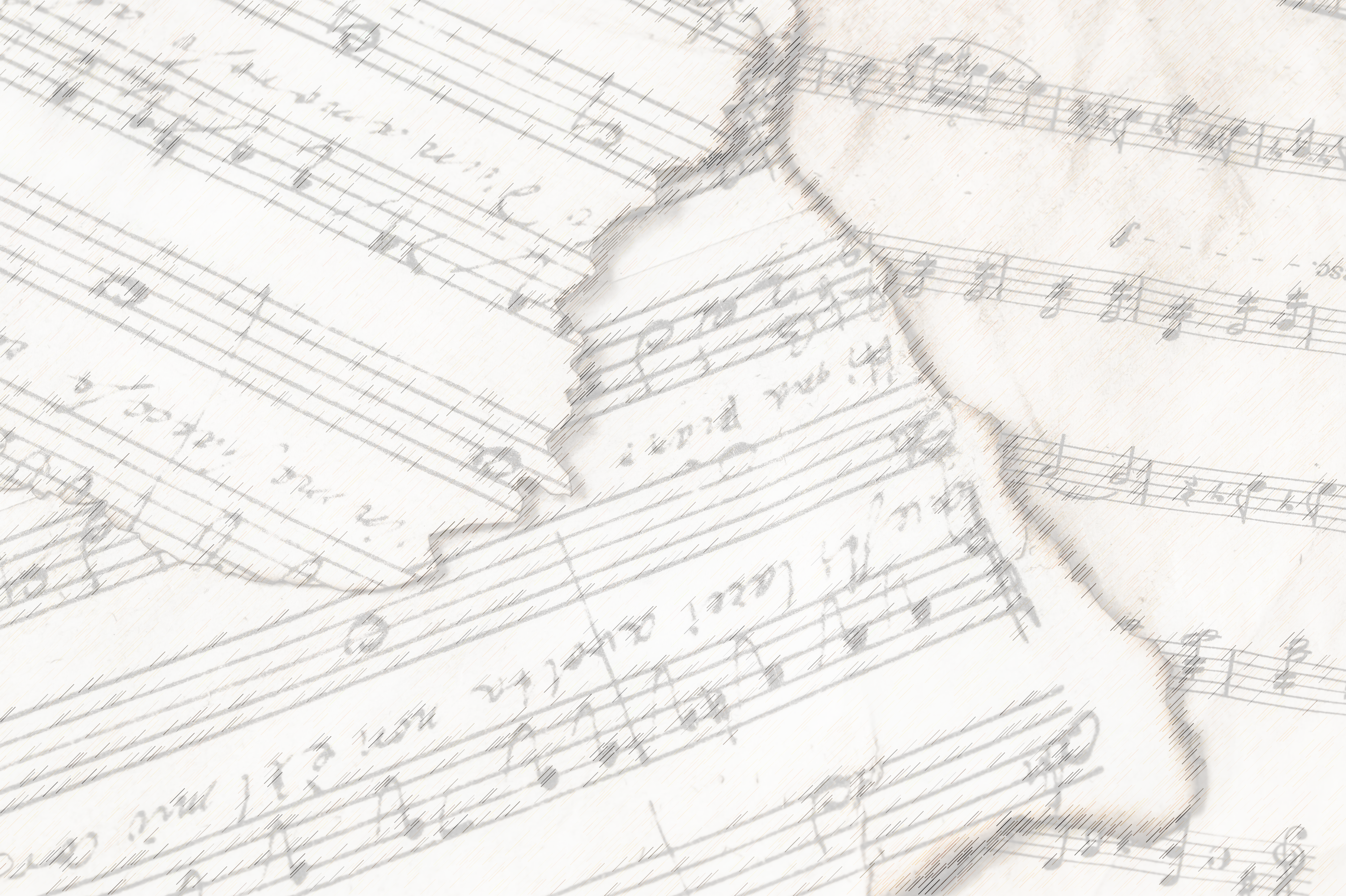 Standing In The Power of Christ
Power Over…
…  The 2nd Death–  Rev. 20: 6
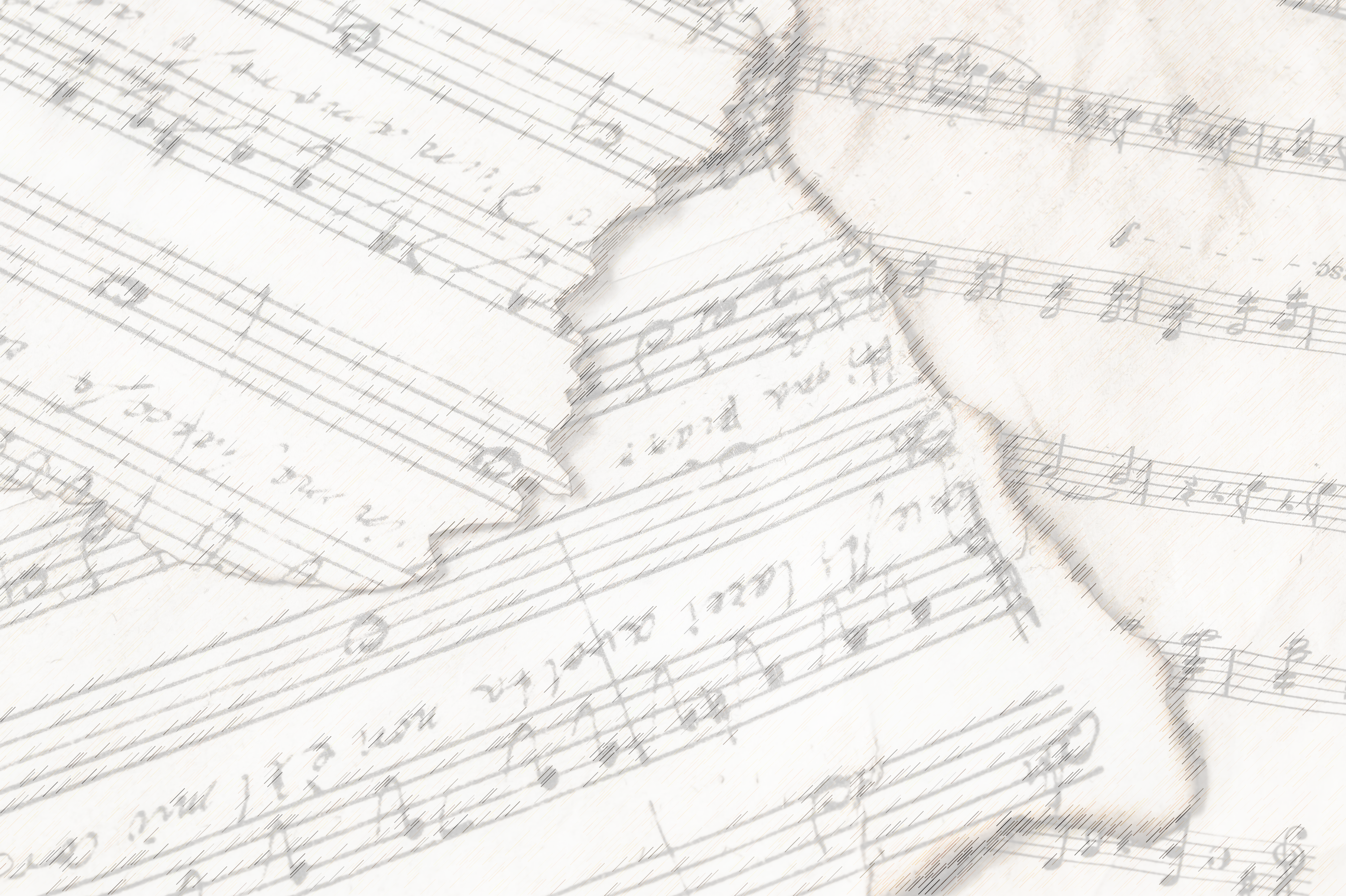 Standing In The Power of Christ
Power Over…
…  The 2nd Death–  Rev. 20: 6
…  Fear of Death – 1 Cor. 15: 26, Phili. 1: 21
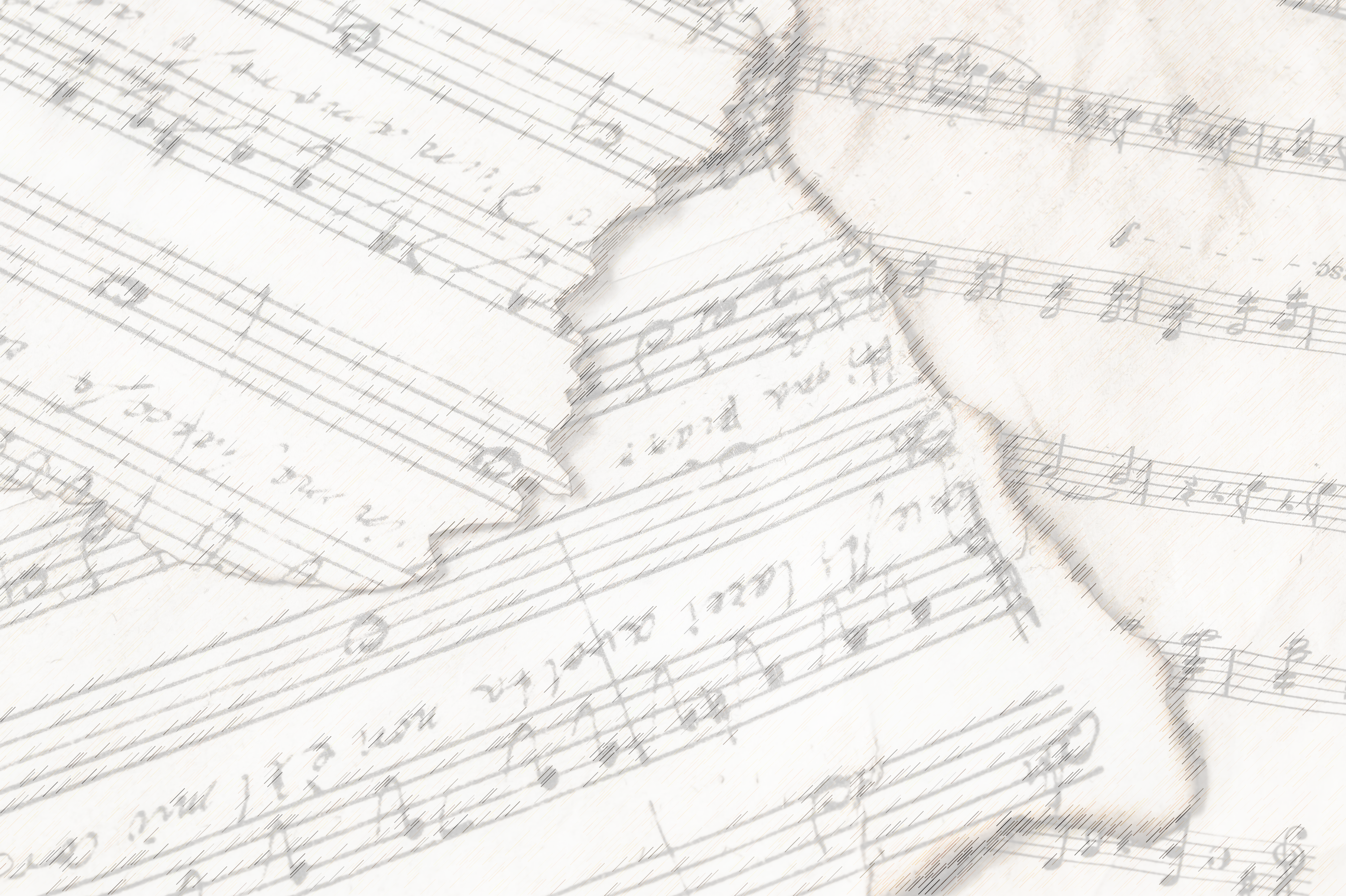 We Can Stand In Christ, Because:
His Death Gives Us Life
His Blood Washes Our Sins
His Victory Is Eternal
His Example Is Freeing
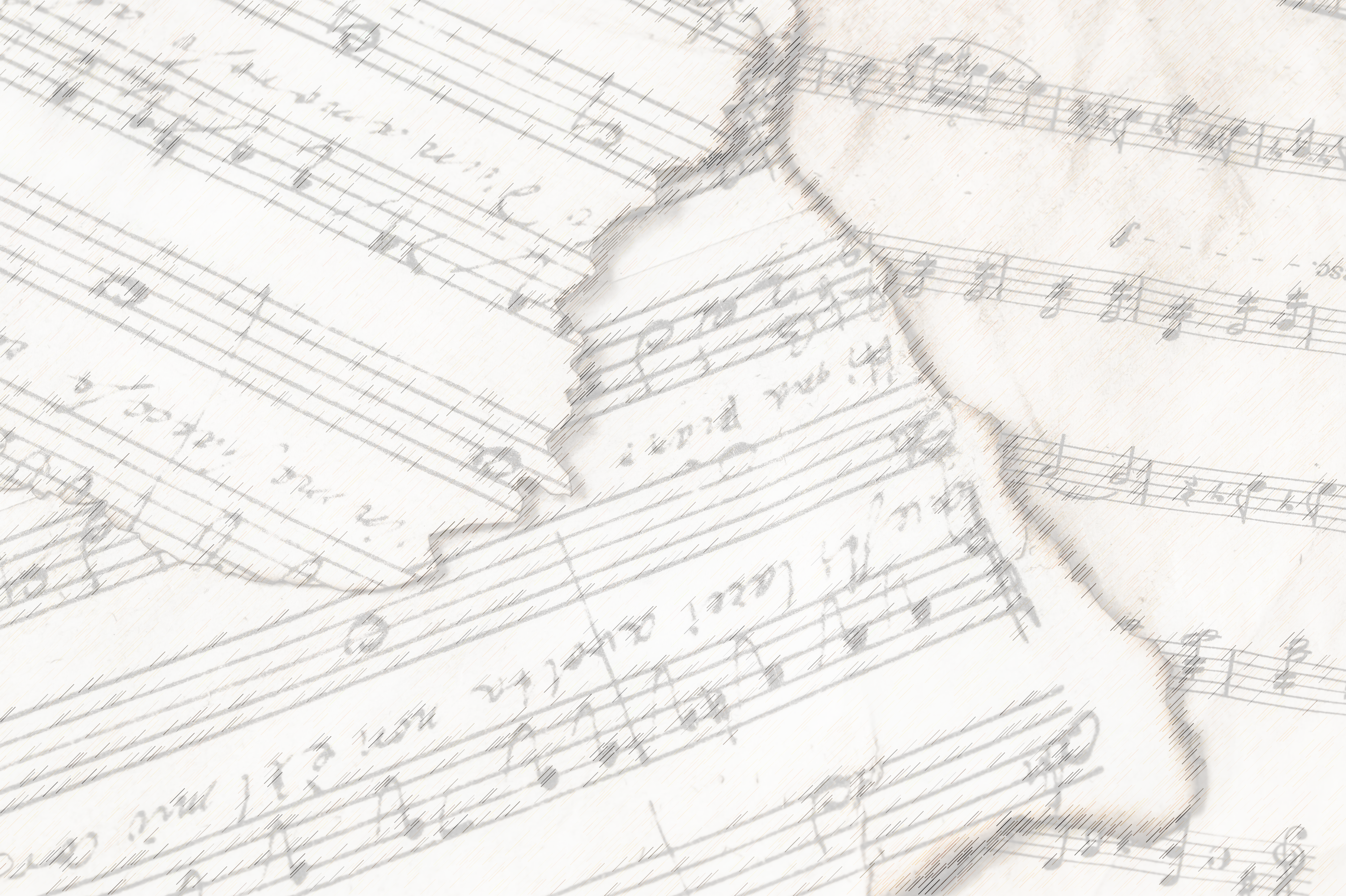 Where Do You Stand?
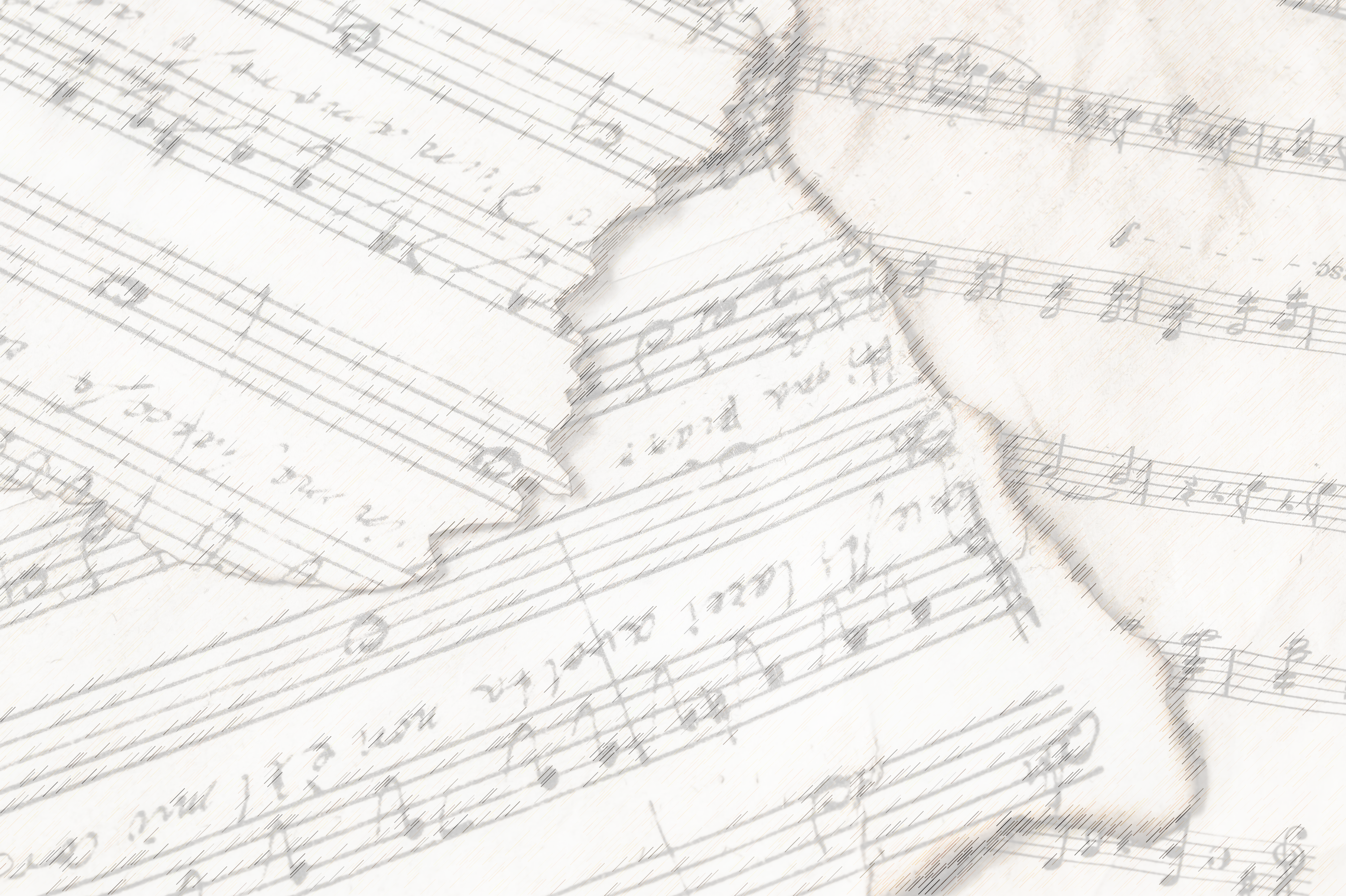 Songs of Praise to God
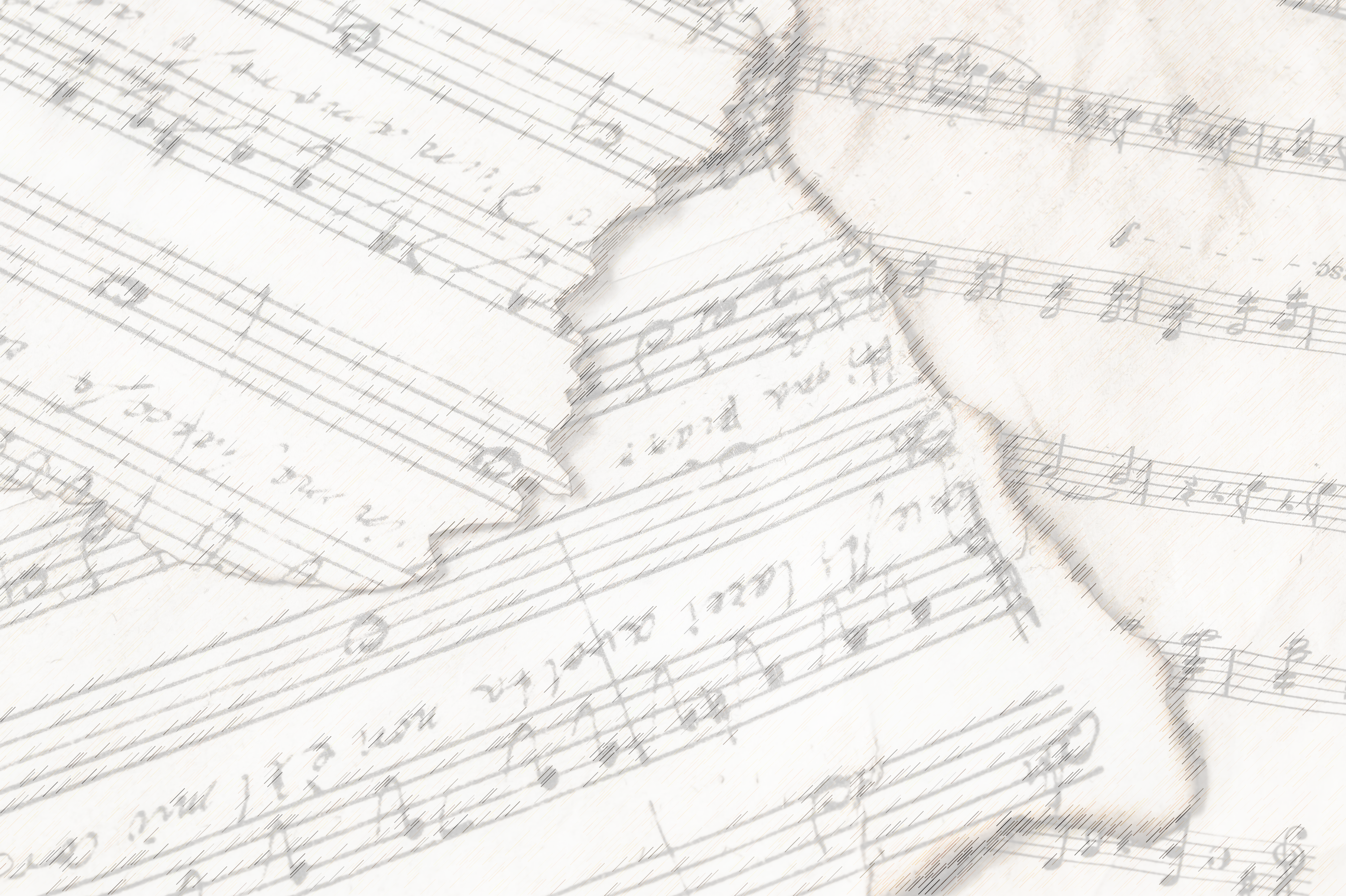 The Lord’s Supper
Acts 20:7
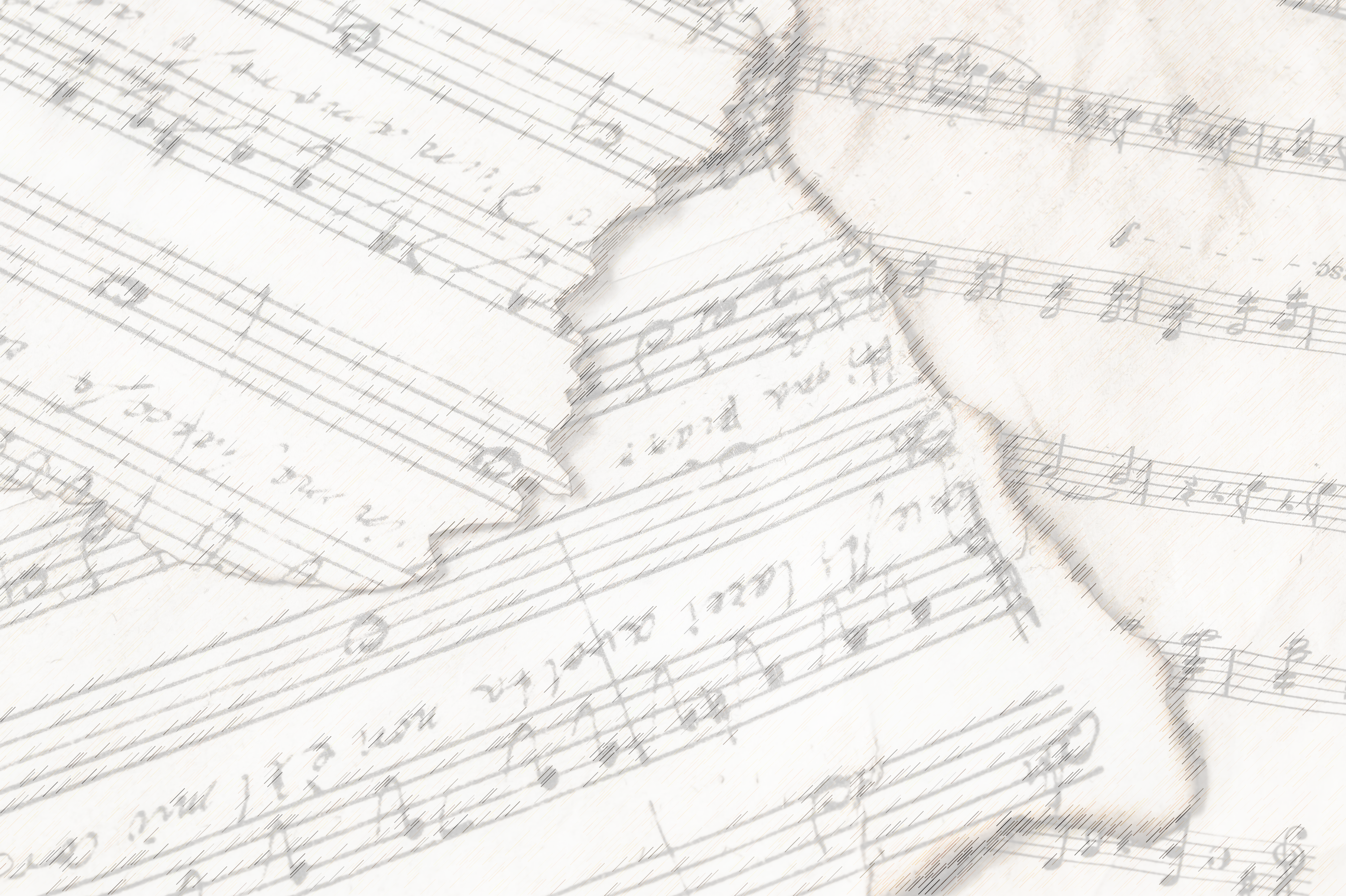 Closing Prayer
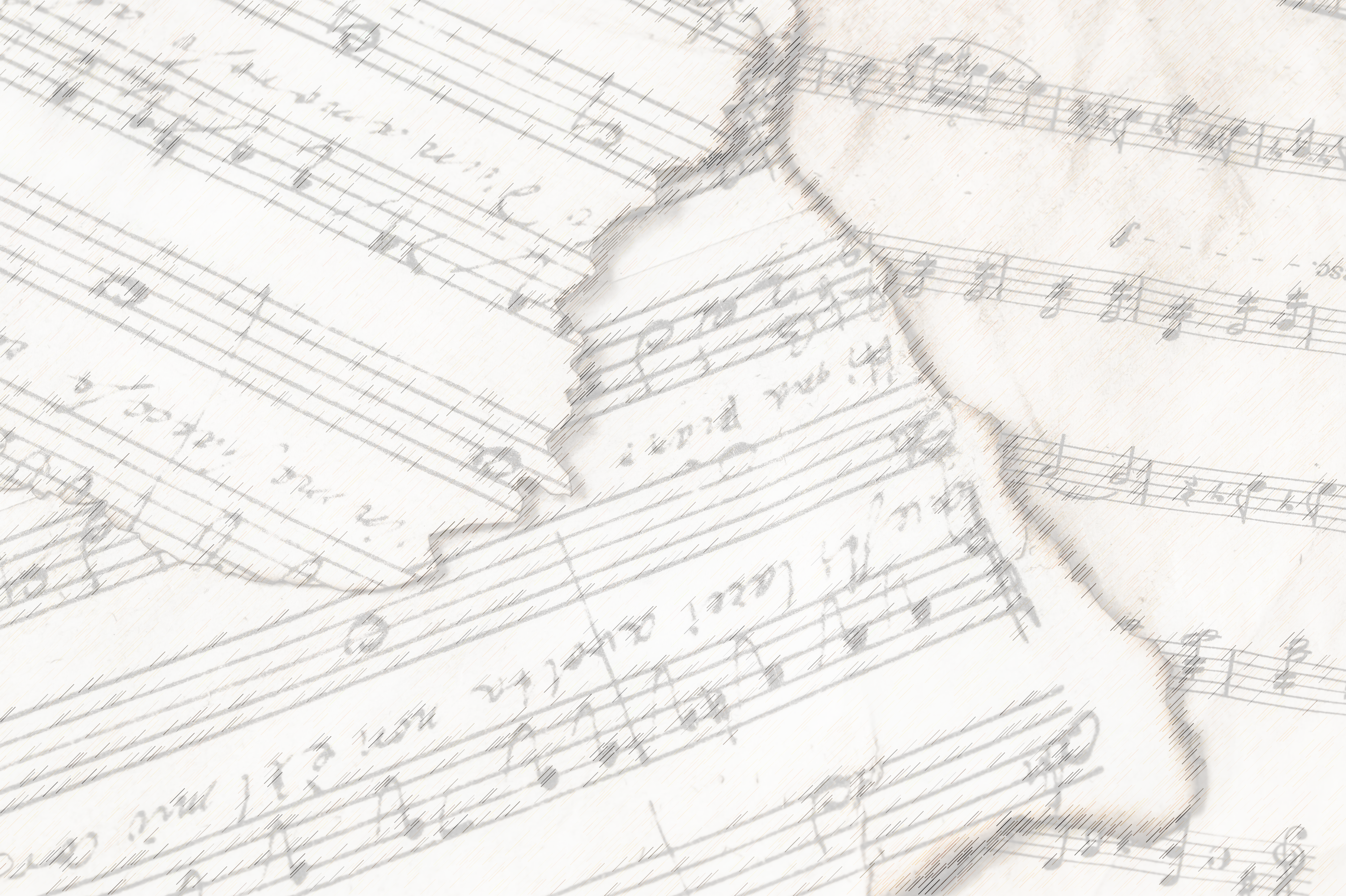 Songs of Praise to God
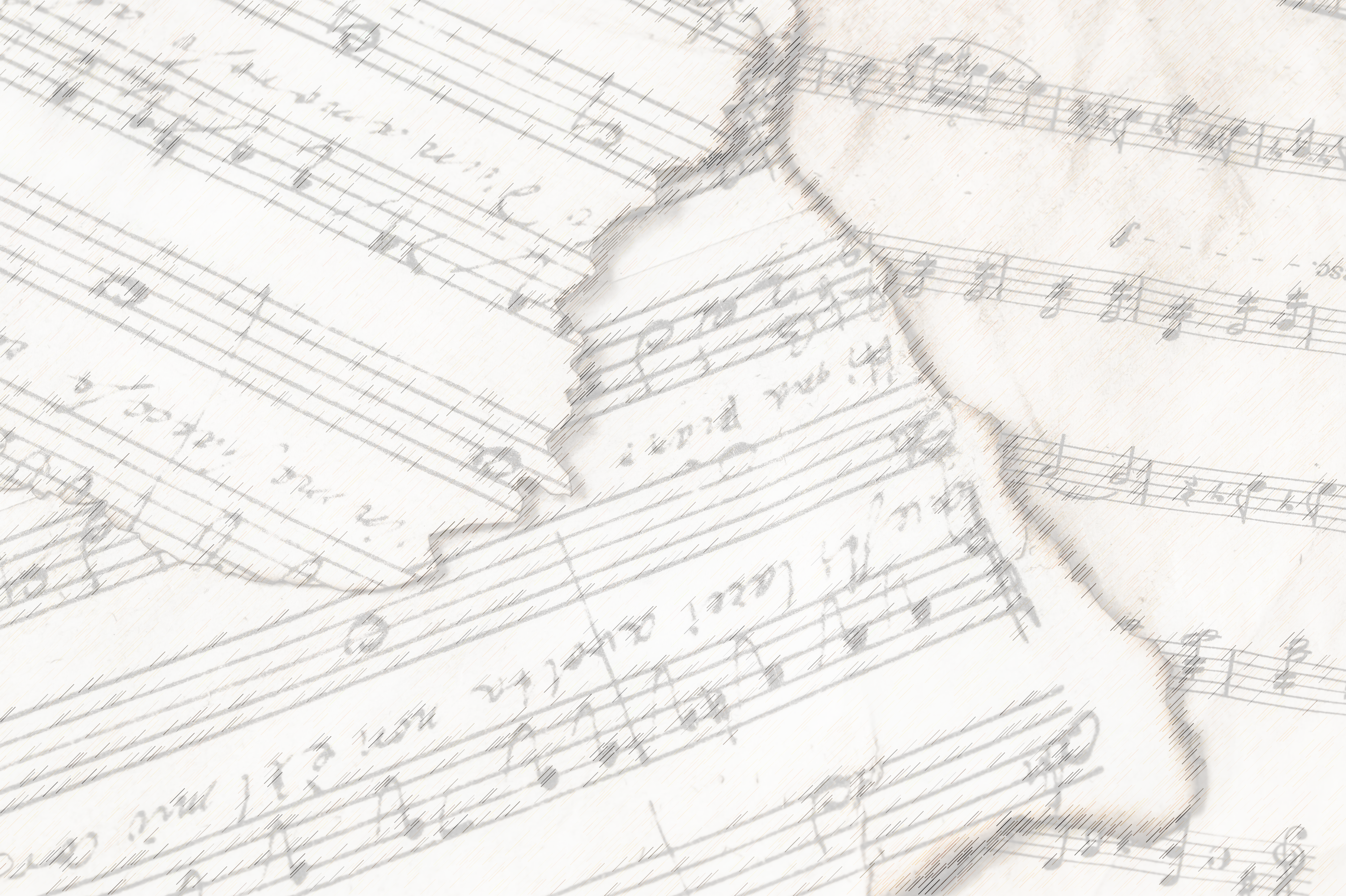 Join us for
Worship & Bible Classes
Wednesday
@ 6:30pm!